Welcome to…
Introduction to Genealogy Session 2Genealogical Resources
Elizabeth Briggs
Topics To Consider
Well Known On Line Databases e.g.
https://familysearch.org/	Free
www.ancestry.ca 		$
www.findmypast.co.uk/ 	$
www.myheritage.com		$
Library & Archives Canada 
Home Children, 
East European, 
Métis, 
Naturalization
Immigration………….
Archives Manitoba – Estate Records
Hudson’s Bay Company Archives
England, Wales, Scotland & Ireland
Maps
Illness in Earlier Times
Explore this Site - Freehttps://familysearch.org/
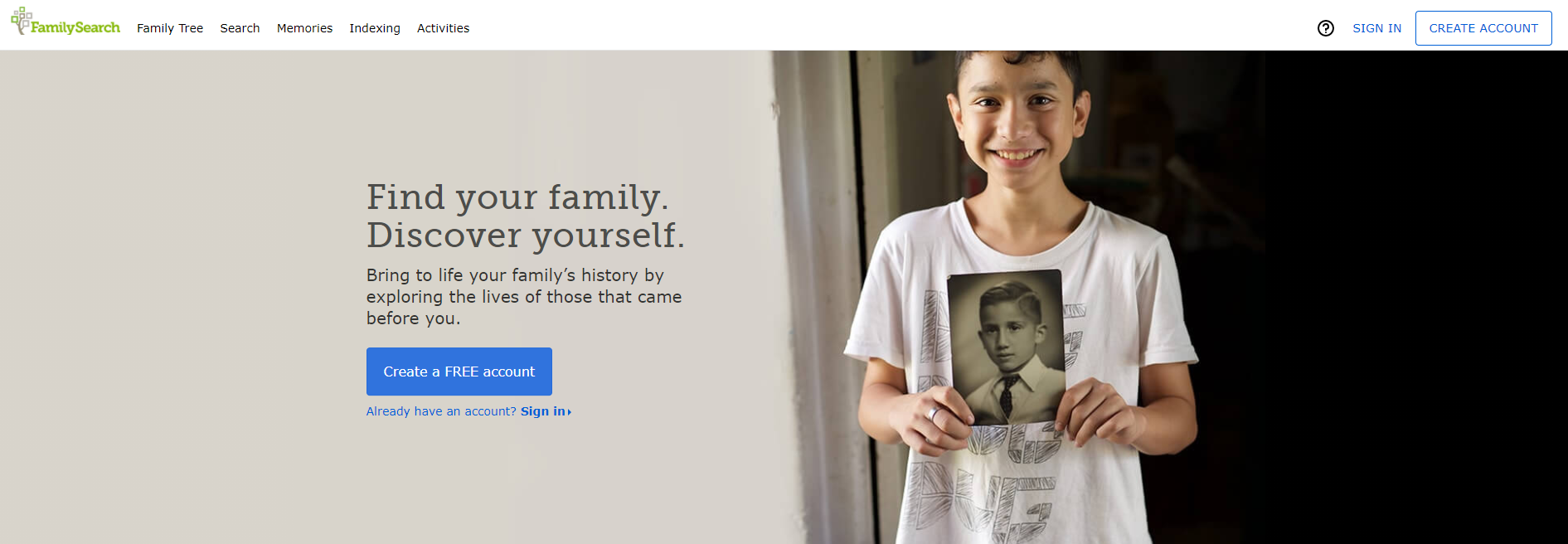 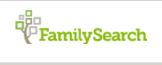 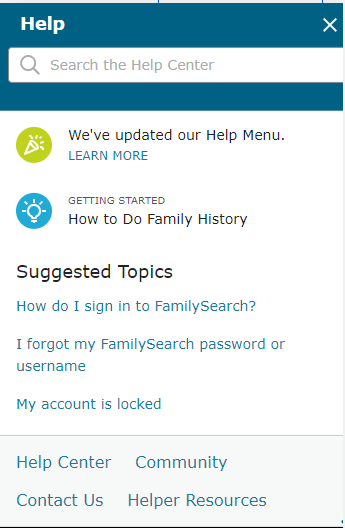 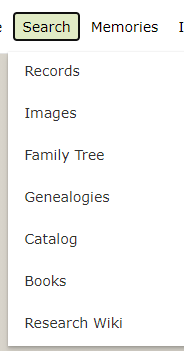 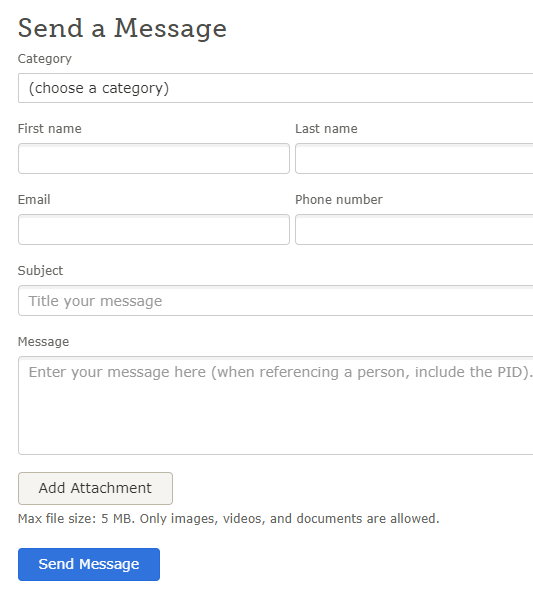 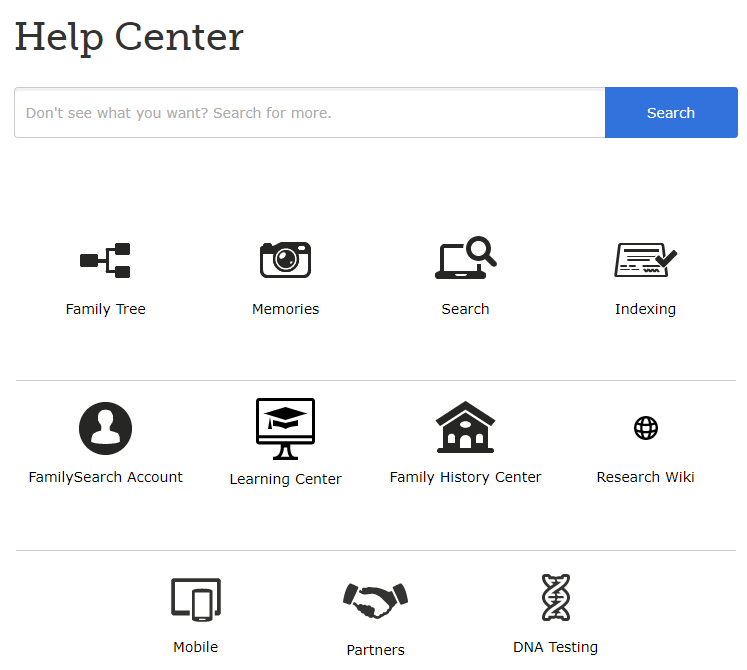 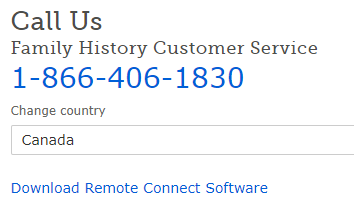 Consider Using Wild Cards When Searching Problem Ancestors
Shift ? for ONE missing letter
e.g.  Co?k  for Cook
Shift * for up to 3 missing letters in a word
e.g.  Co*k*  for Cooke
e.g.  G*l*nz*wski   for Galenzowski
Do not use Wild Cards and Variants in the same search e.g. Findmypast
Enter place 
Enter time period
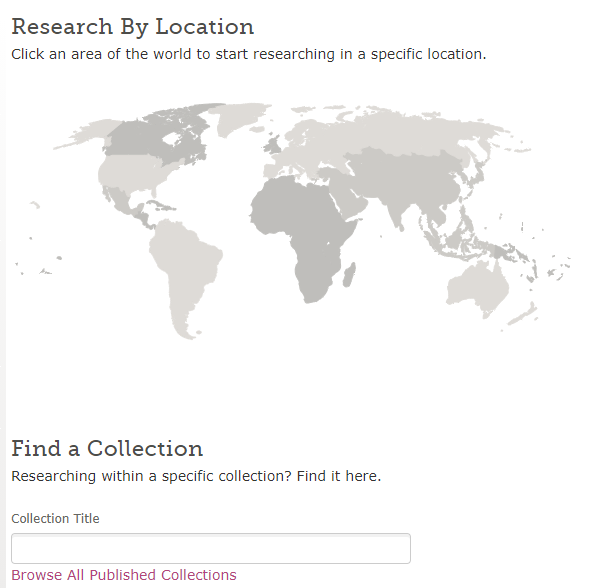 Add a Country to the Collection Title or
Select Browse All Published Collections
Searching for Siblings, Enter last name, Place, Year range & Parents
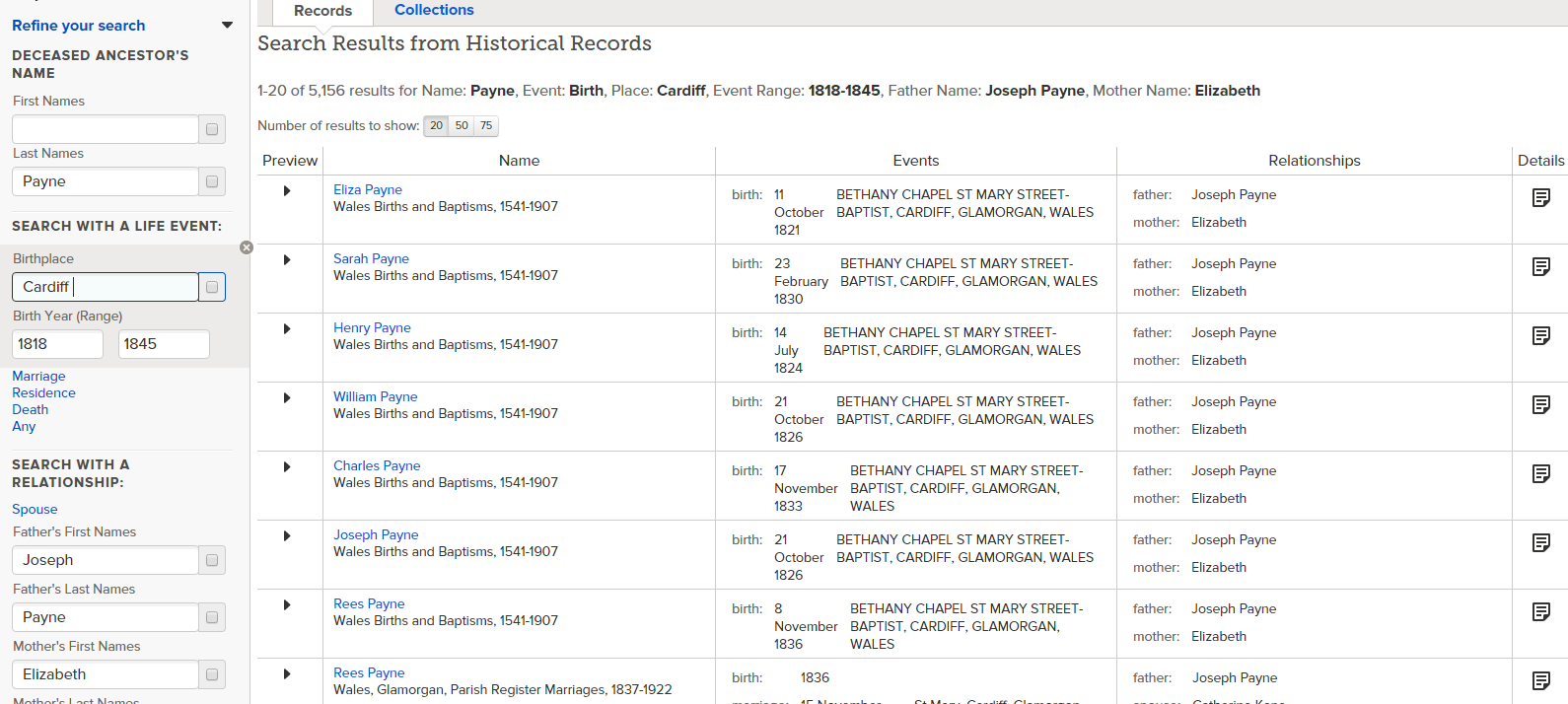 Library CatalogueSearch – CatalogueSelect - Keywords
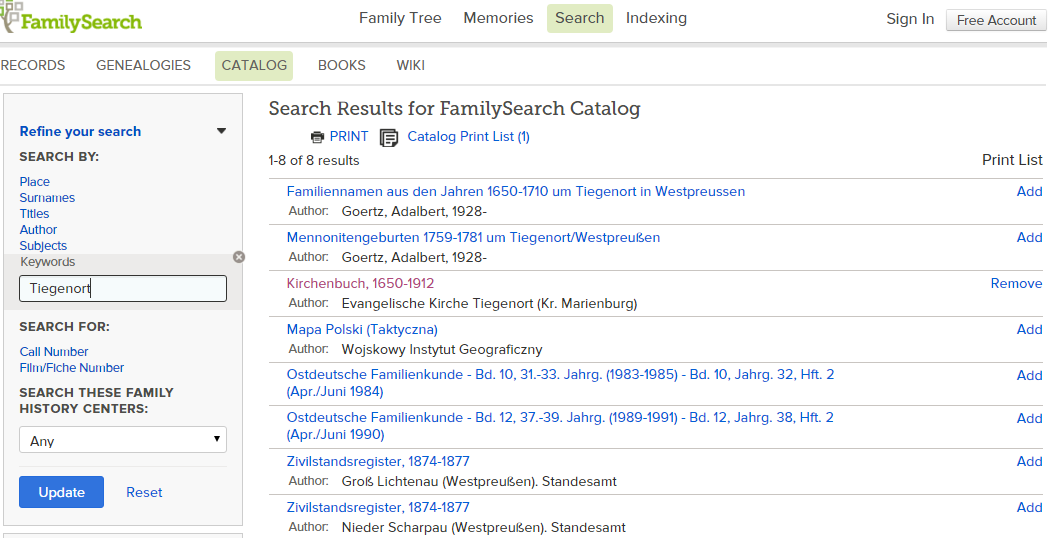 US Social Security Death Indexhttps://familysearch.org/search/collection/1202535
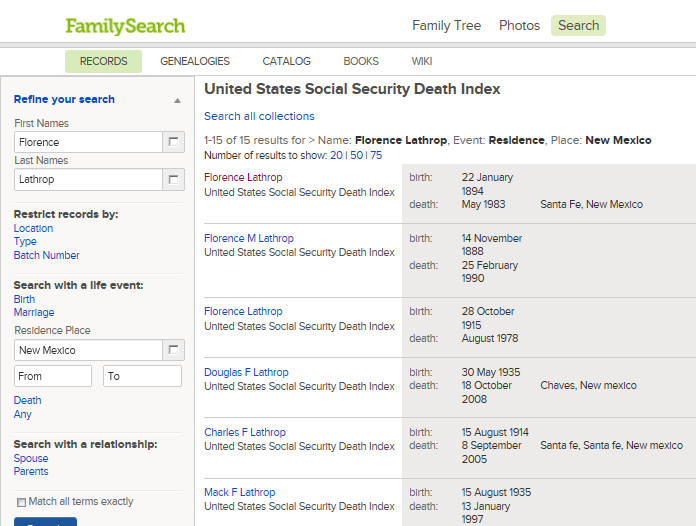 Located on:
Familysearch
To February 2014
Ancestry..........
	To March 2014
Findmypast..........
	To 2012
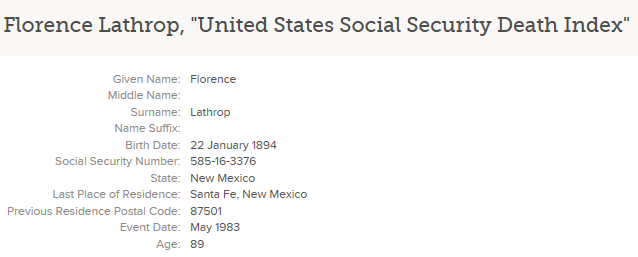 Search - Books
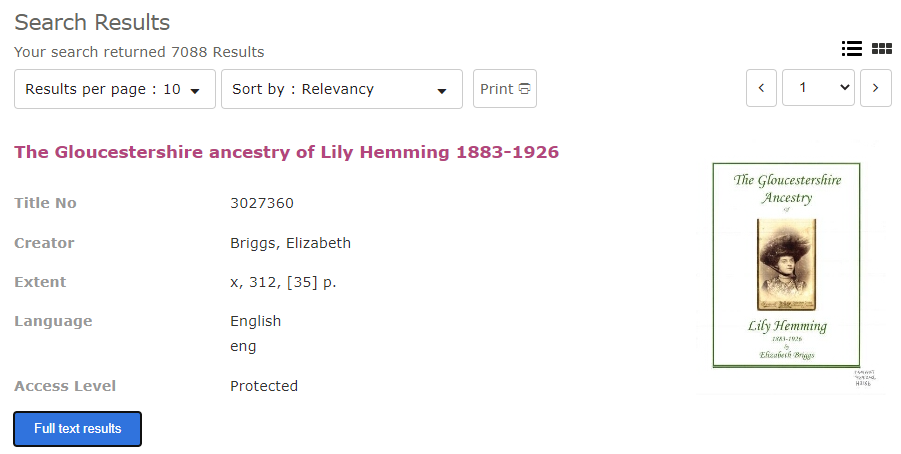 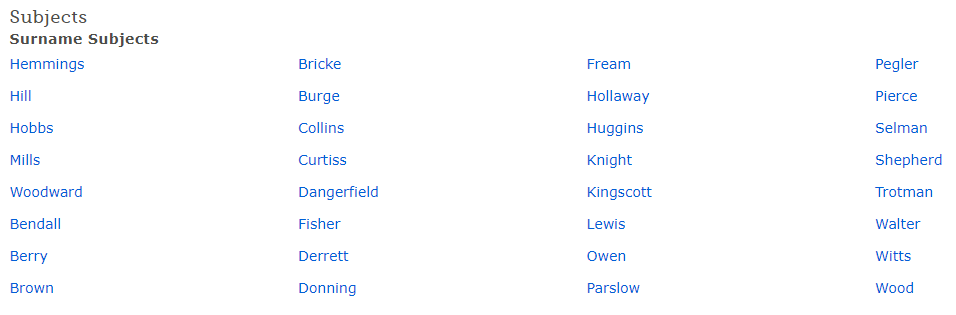 Home – Search –Wiki - Ireland
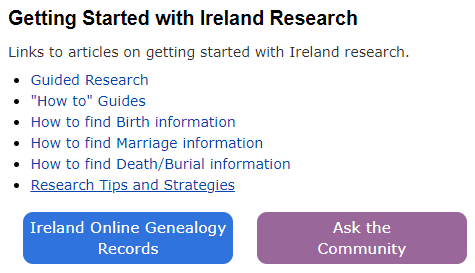 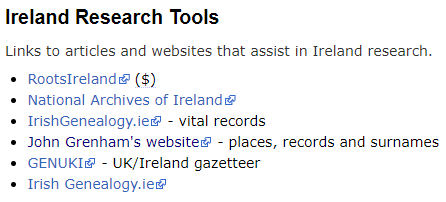 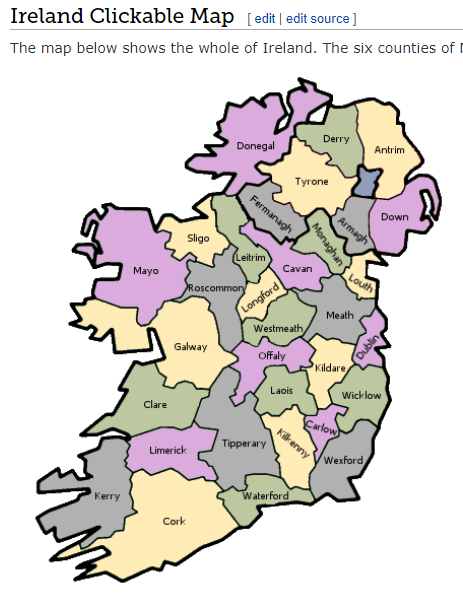 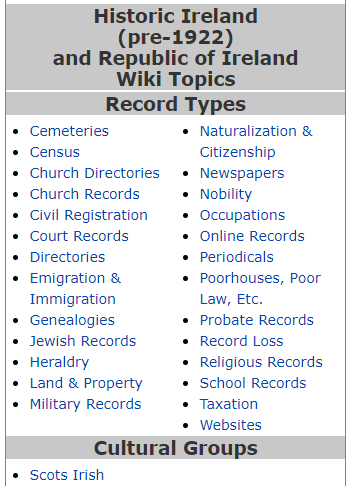 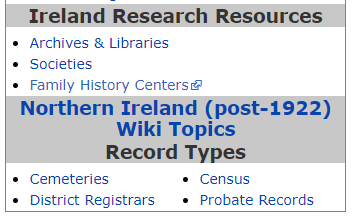 https://familysearch.org/wiki/en/Belgium_Genealogy
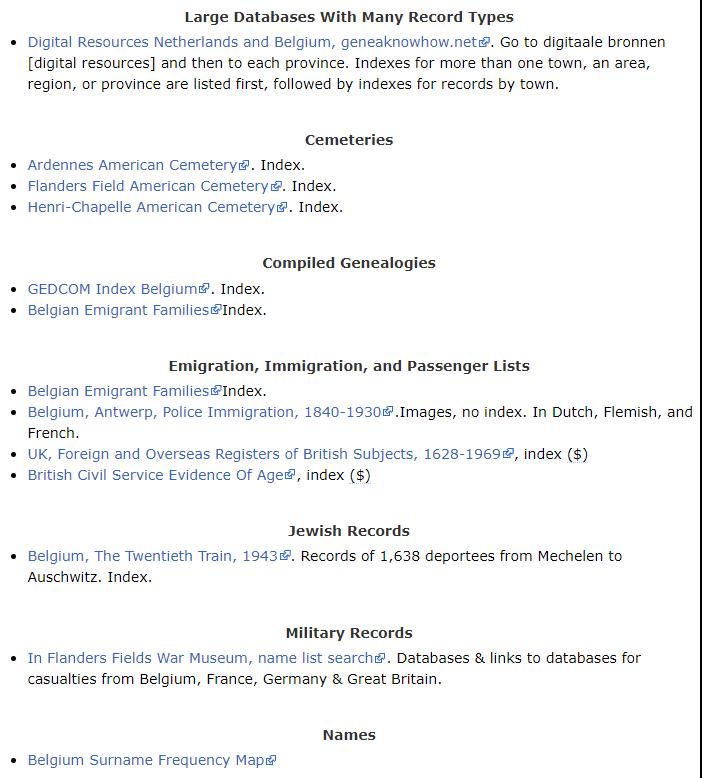 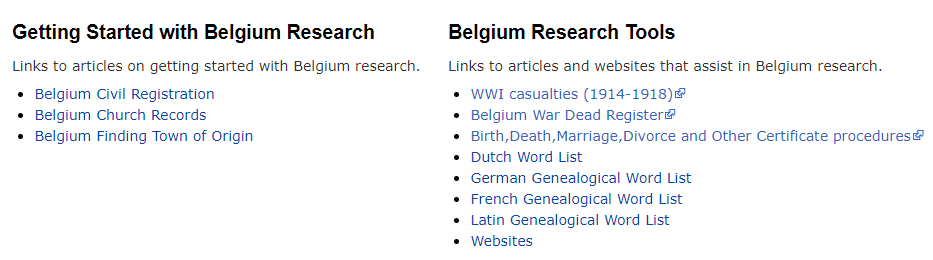 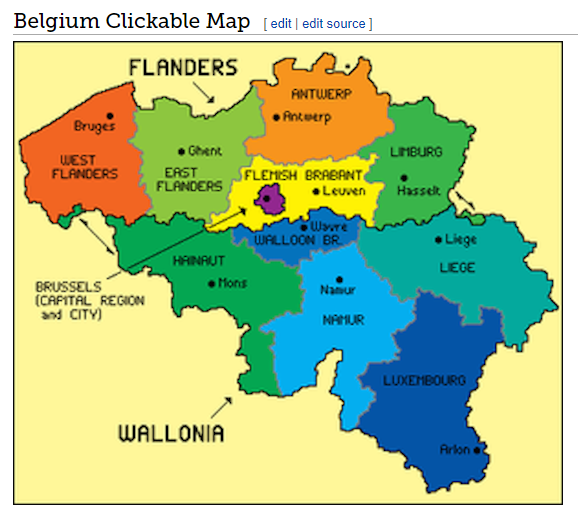 Meyers Gazeteer Meyers Gazetteer - An online, searchable version with historical maps
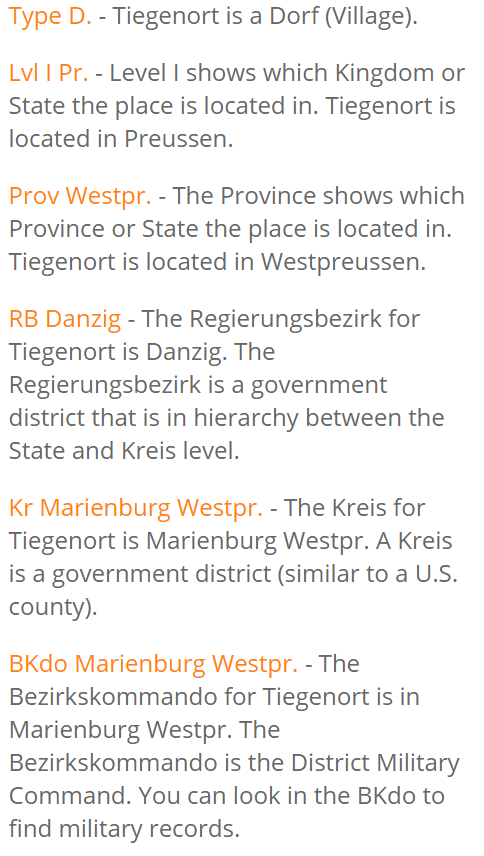 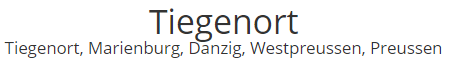 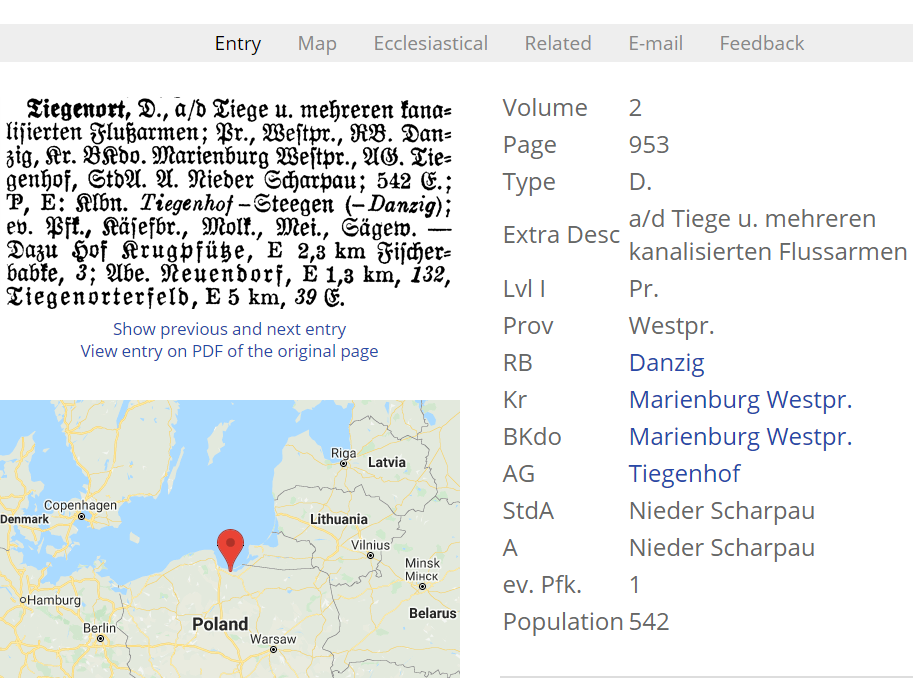 Library & Archives Canada http://www.bac-lac.gc.ca/eng/Pages/home.aspx
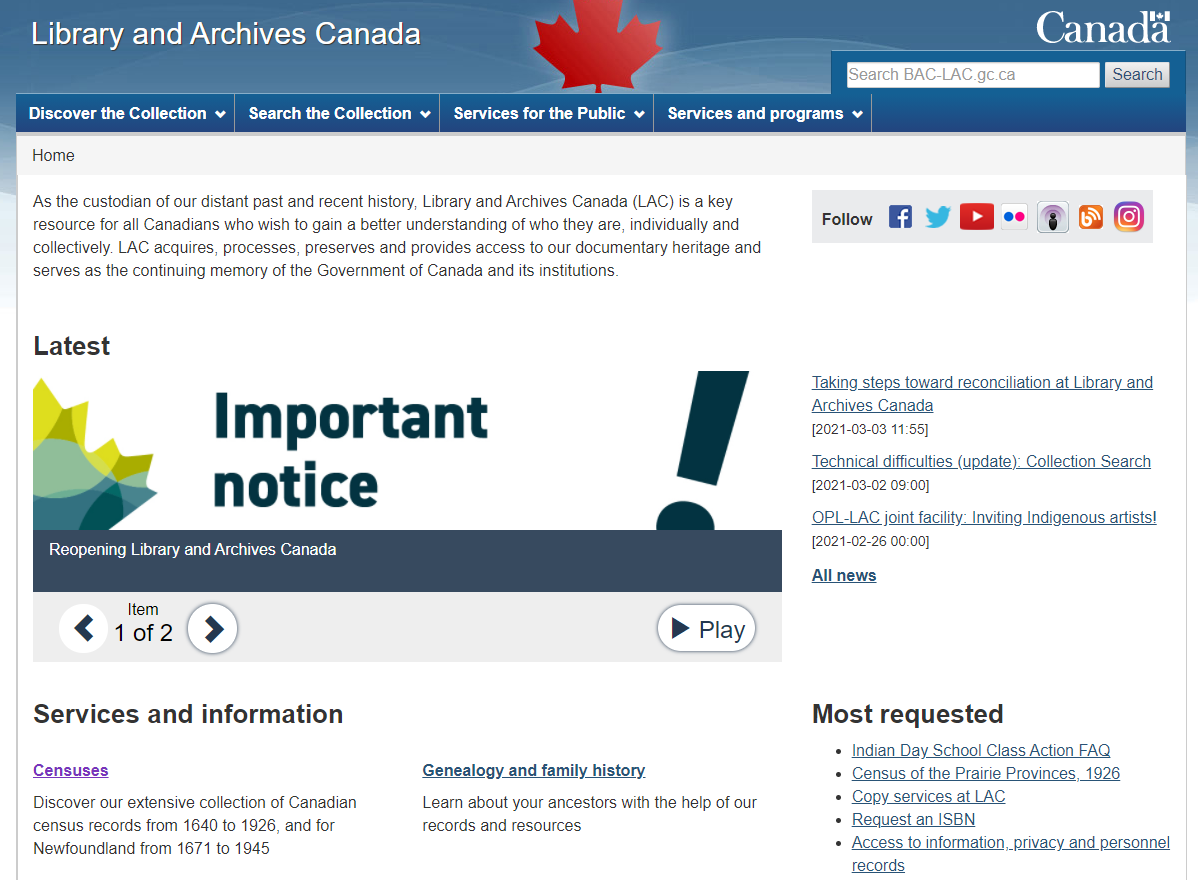 Databases on LAC
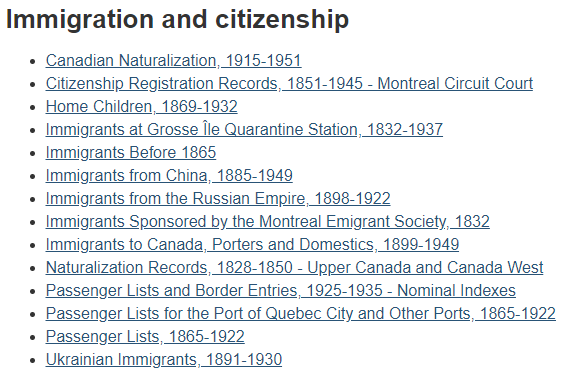 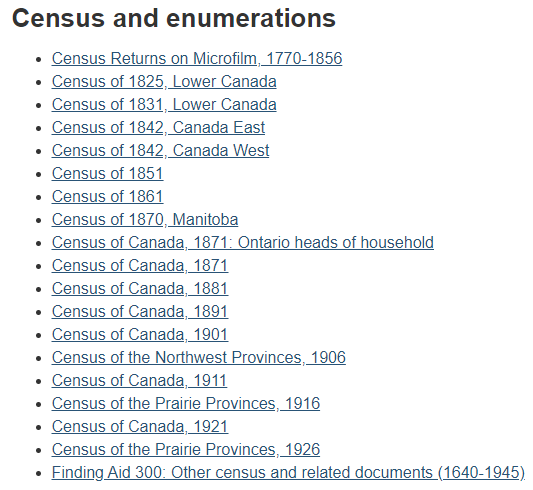 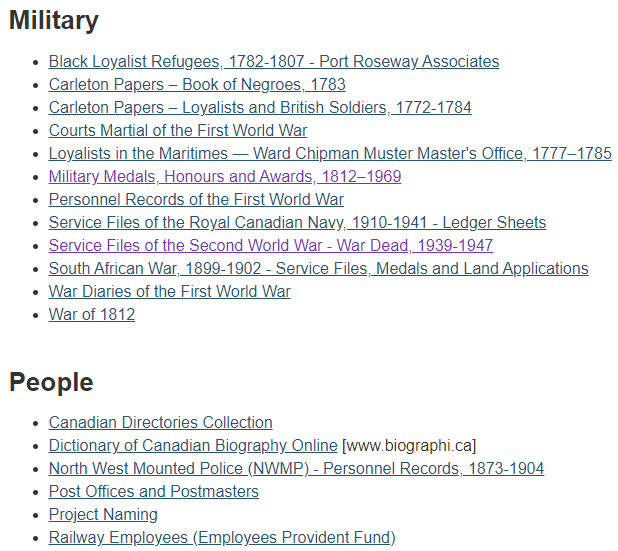 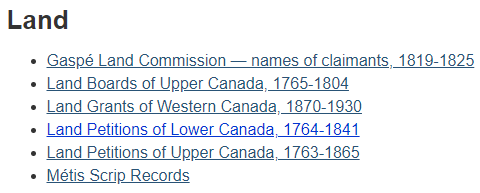 Immigration & Citizenship
Residence in Canada from 2-5 years
Records from 1854-1917 destroyed but indexes survive
Present & former place of residence; 
former nationality; 
occupation; 
date of certification; 
name and location of court
After 1917
Surname Given Name 
Date and place of Birth Entry into Canada 
Names of spouses and children
Naturalization Database 1915-1951
Naturalization Records
Citizenship and Immigration Canada
Public Rights Administration
10th Floor, 360 Laurier Avenue West
Ottawa, ON  K1A 1L1

Application on an Access to Information Request Form. 
Cost $5.00 
Signed consent required from living individual or proof of death required, e.g. obituary, death certificate, gravestone photograph
Often found with Homestead Records
Military Records - World War I
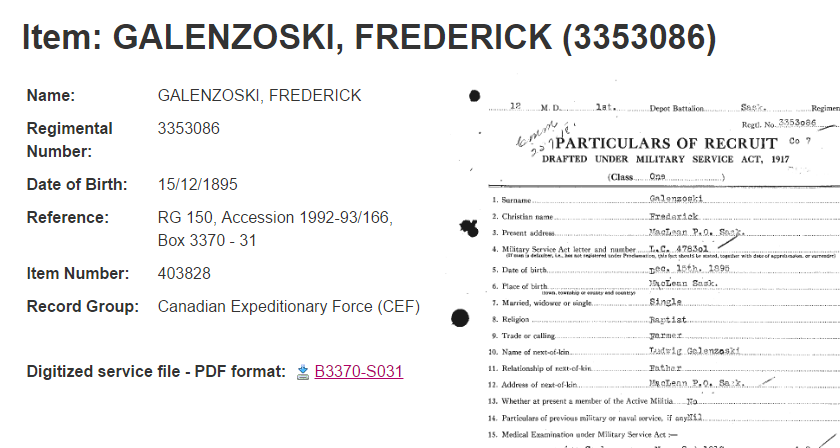 www.bac-lac.gc.ca/eng/discover/aboriginal-heritage/metis/Pages/metis-genealogy.aspx
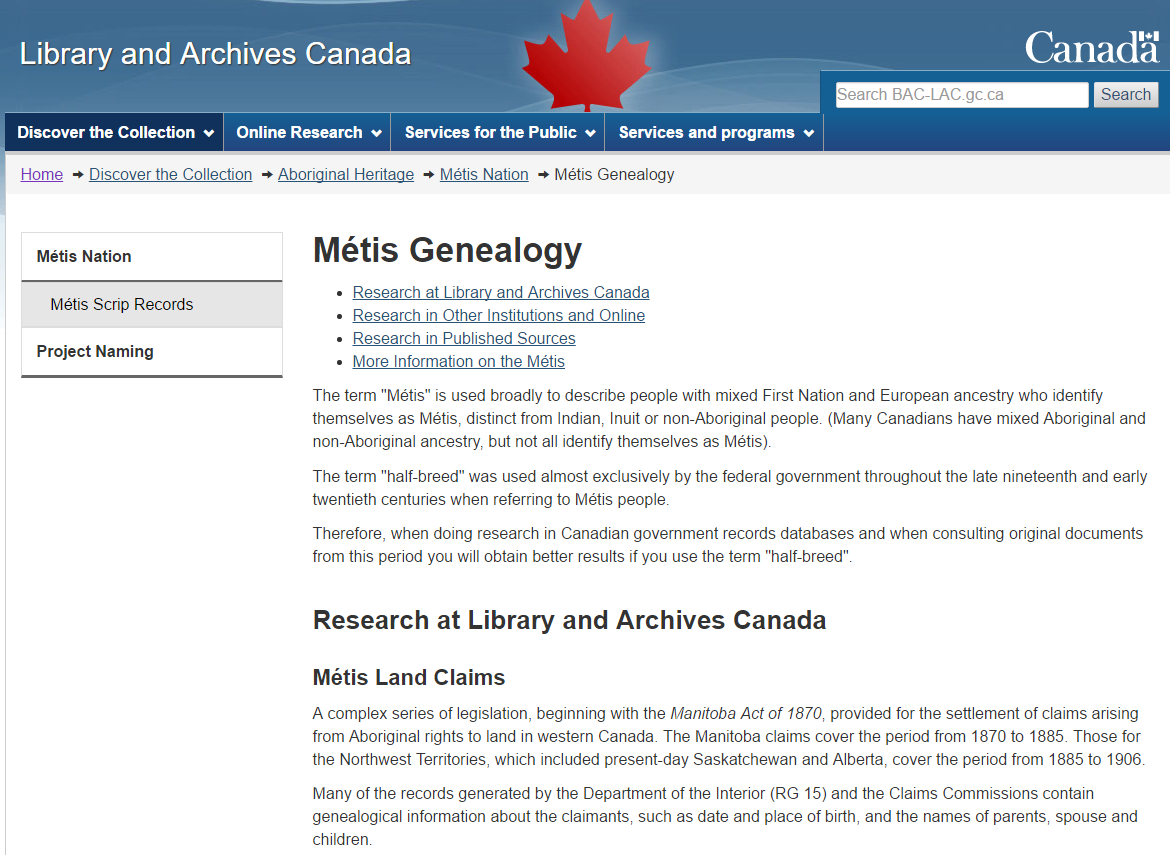 Métis Scrip Records
National Registration – 1940www5.statcan.gc.ca/olc-cel/olc.action?ObjId=93C0006&ObjType=22&lang=en&limit=0
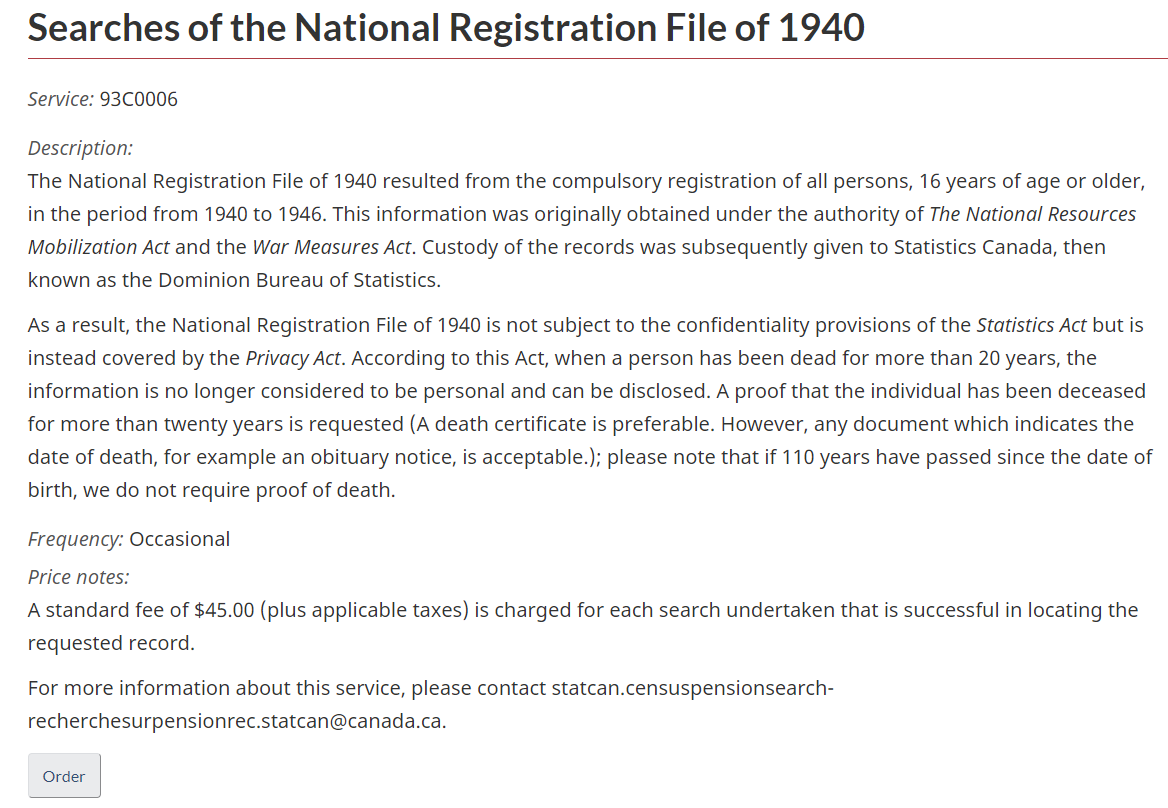 Census Availability
Canada
Taken 1 June 1931
Available 2023 [92 years]
United States
Taken 1 June 1950
Available 2022 [72 years]
Britain
Taken 19 June 1921
Available 2 January 2022 [100 years]
No census for 1931, destroyed by fire
No census for 1941 due to the war, substitute with the National Registry of September 1939
Automated Genealogy - Freehttp://automatedgenealogy.com/
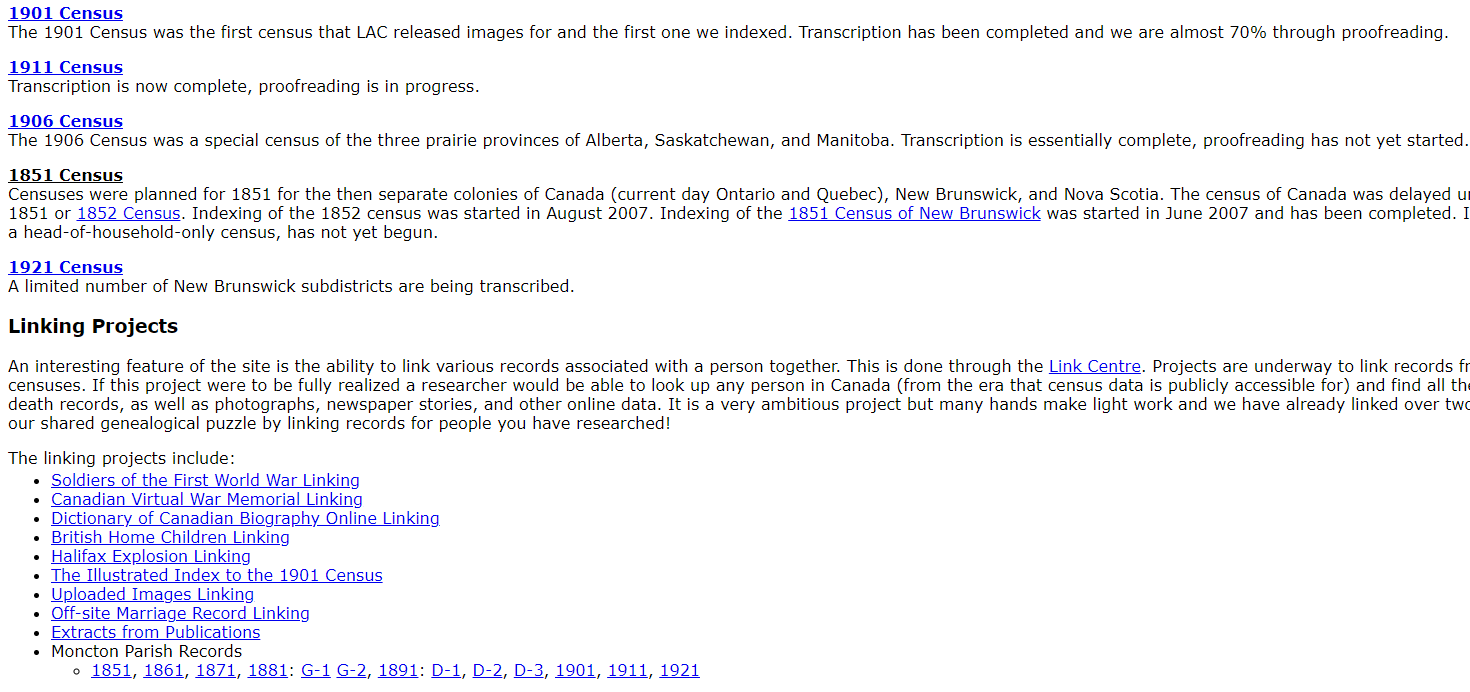 French and Métis Genealogy
Contact  Société historique de Saint-Boniface 340 Provencher Blvd 
tele: 233-4888
http://shsb.mb.ca/genealogie
Métis ancestry traces individuals direct ancestors prior to 1870
Try National Archives of Canada 
French Canadian Archives
Indexes – Loiselle, Tanguay, Rivest and Drouin 
copies of parish registers
newspapers – early 19th century Quebec….
census
correspondence…………
http://shsb.mb.ca/genealogie
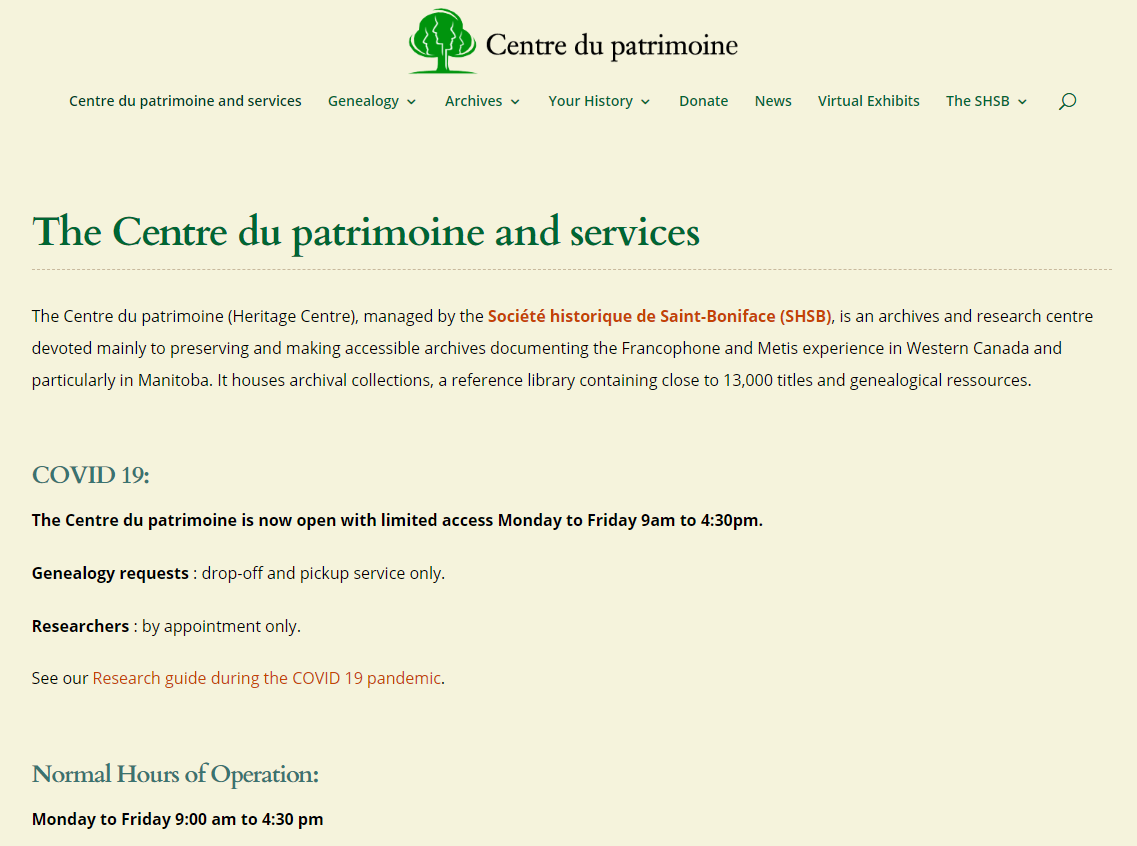 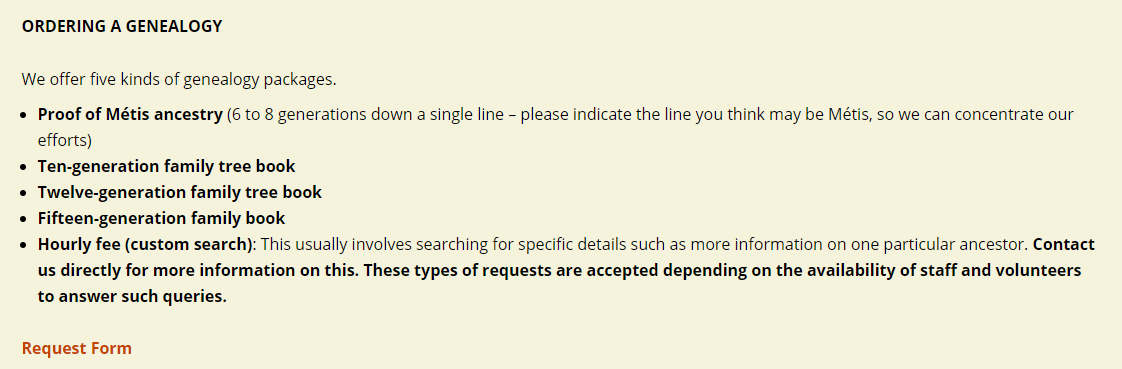 Check out the Local Genealogical Societywww.ogs.on.ca/
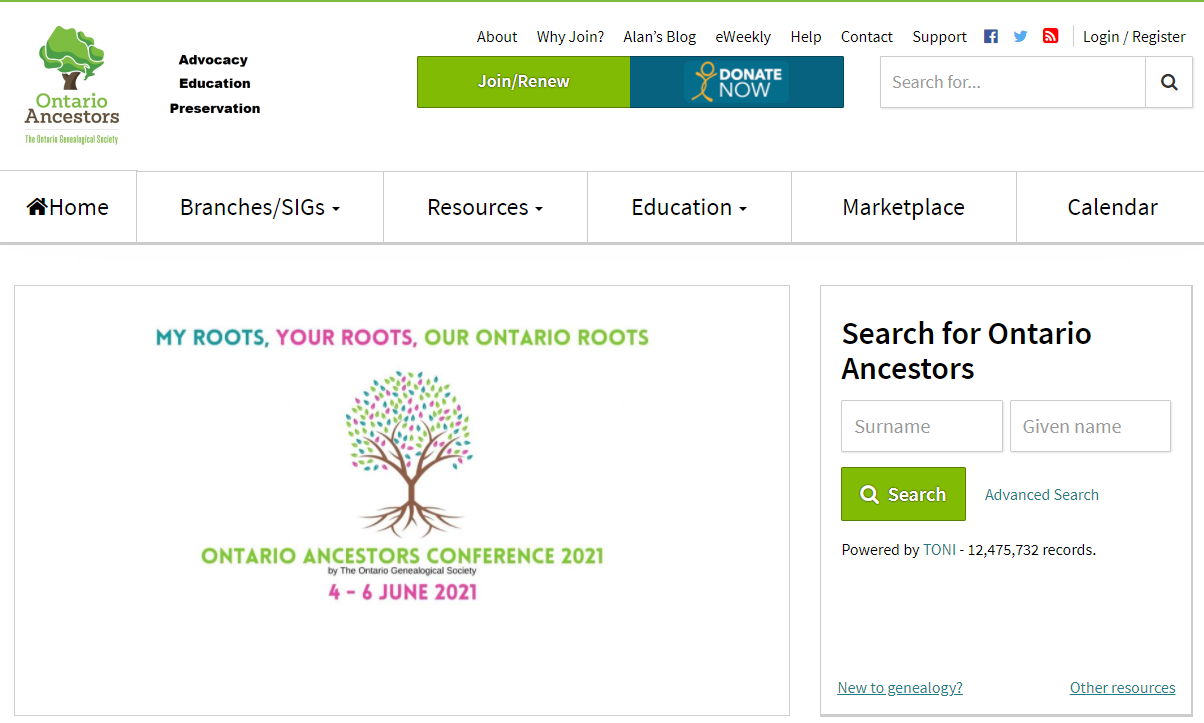 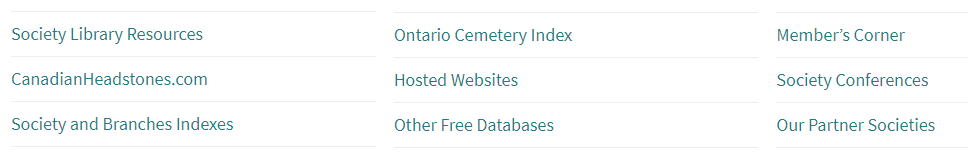 www.uelac.org/
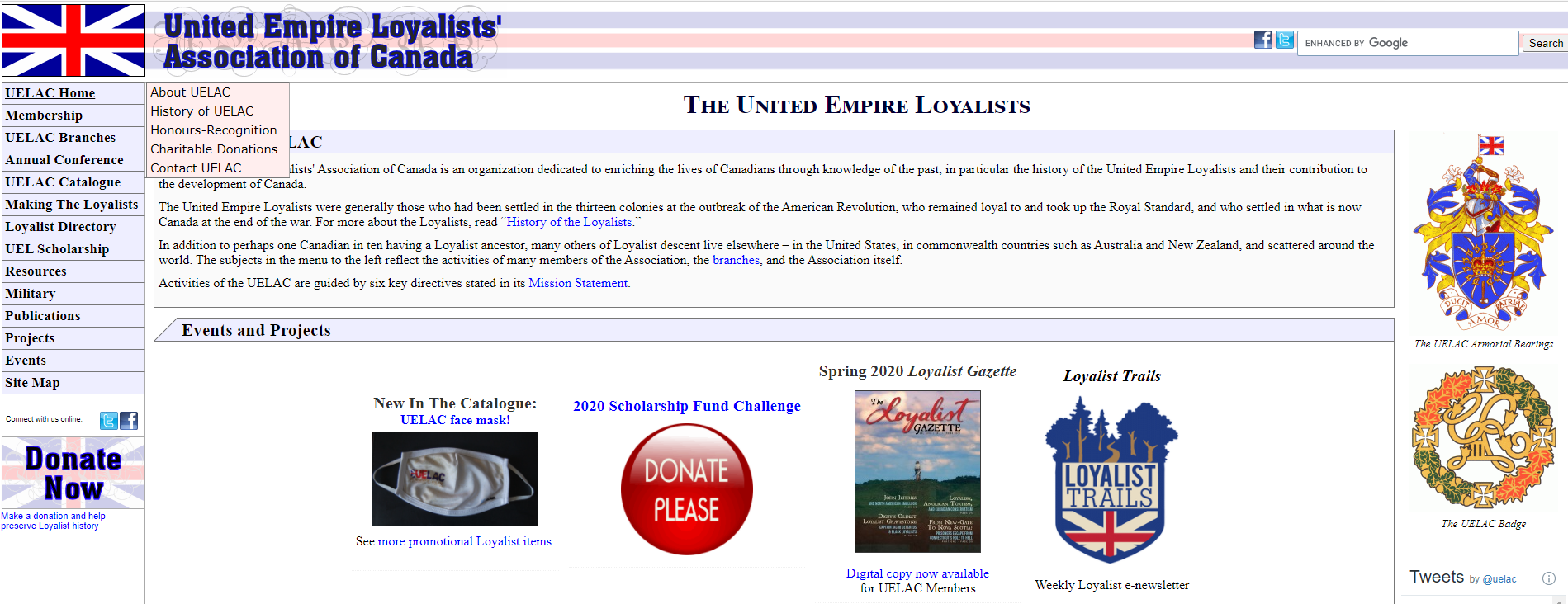 Archives Manitoba
Census records
From 1831-1906
Court Records 
Wills 
Winnipeg Index on website
Divorce Records
Land Records
Immigration
Ships’ Passenger Lists 1865-1919
School Records –Half Yearly Attendance Records 1915-1980……
Winnipeg Estate Index – 1870-1984Manitoba Estate File Index | Manitoba Estate Files | Archives of Manitoba (gov.mb.ca)
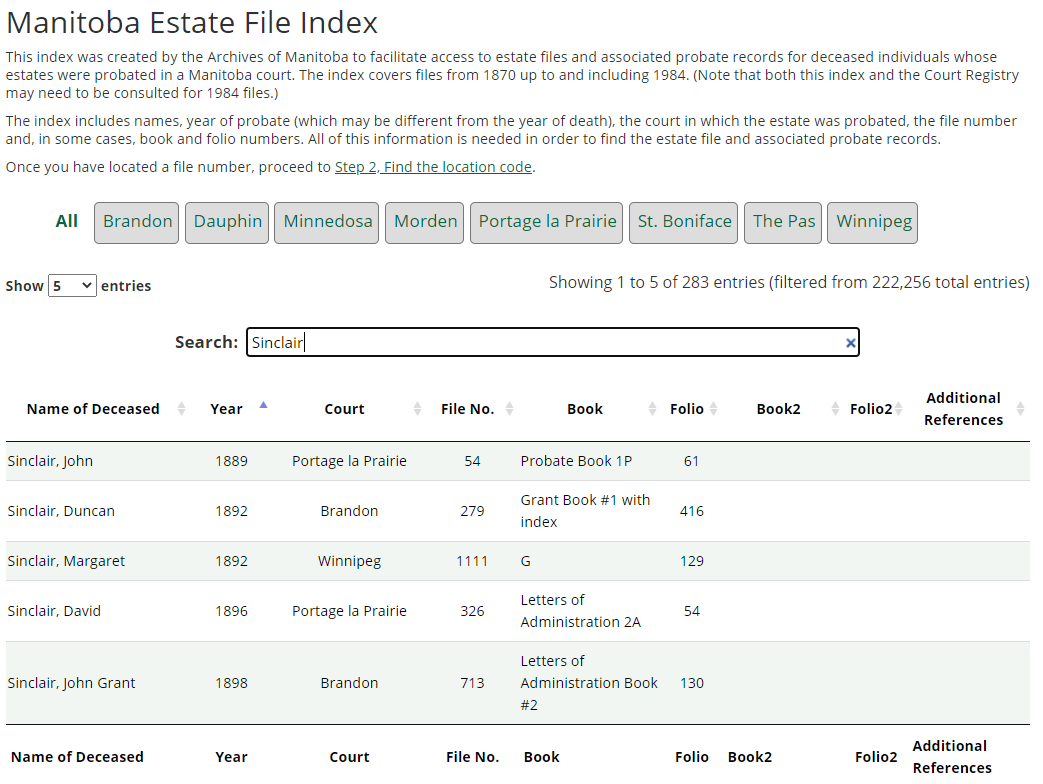 Court Registry Systemhttps://web43.gov.mb.ca/Registry/NameSearch
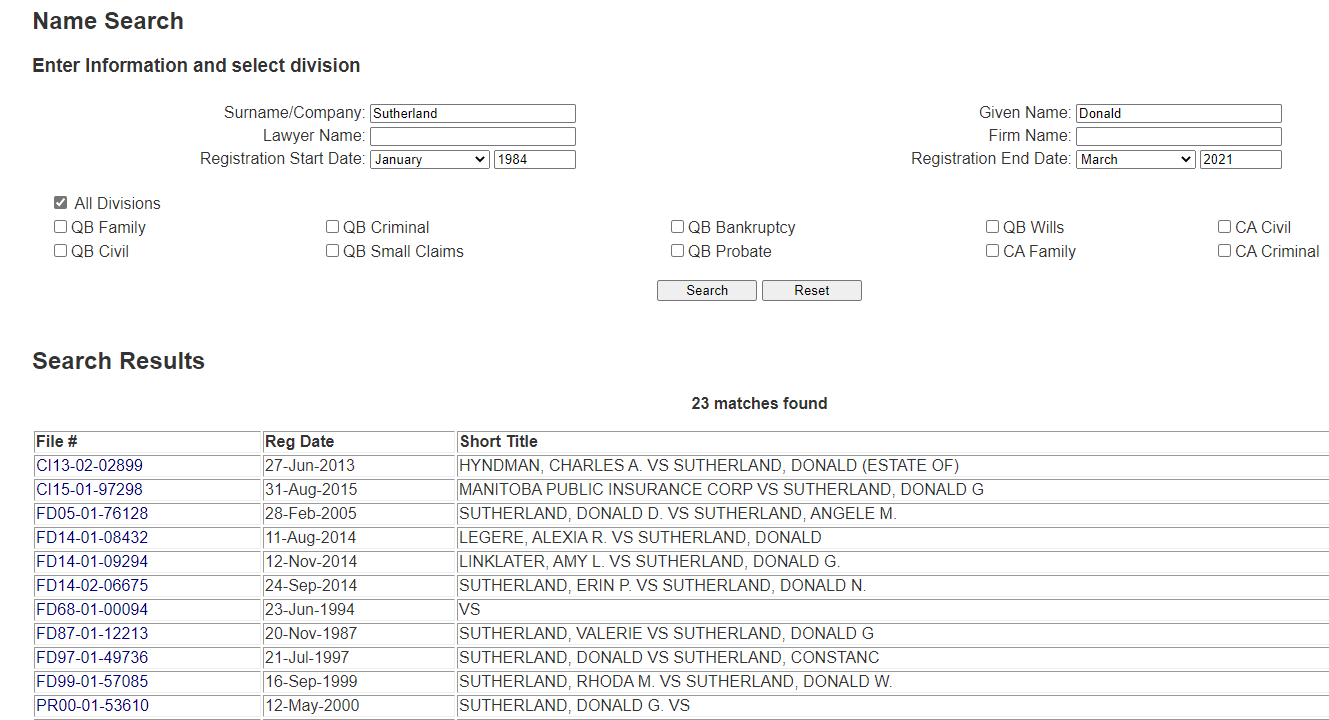 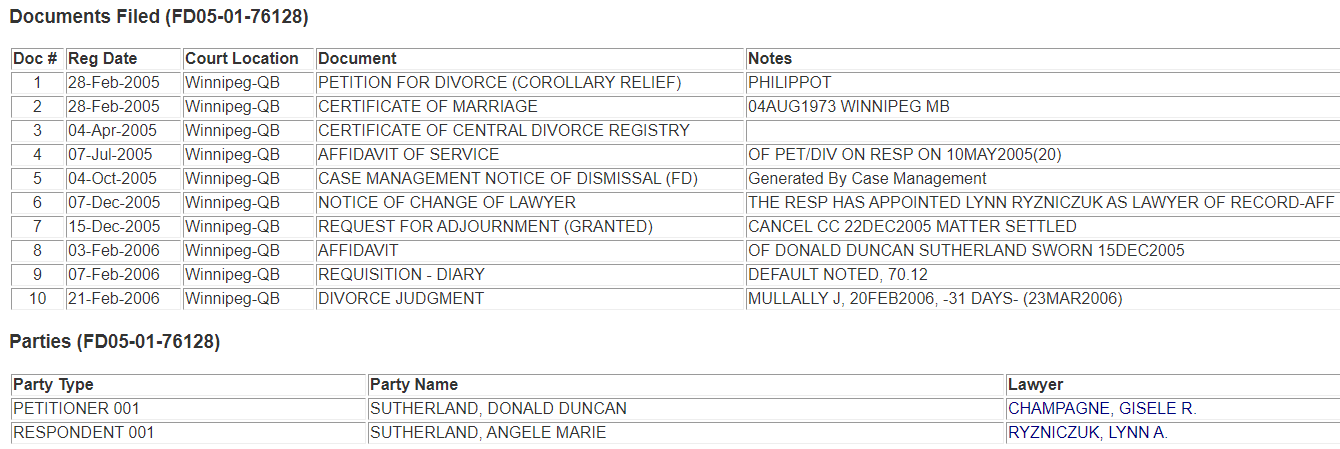 Hudson’s Bay Company Archiveswww.gov.mb.ca/chc/archives/hbca/index.html
Biogs on-line
Census indexes, 1827
Land Records under Lord Selkirk
Wills
Post Journals some information on-line
Servants’ Contracts 
1776-1926, 10,000 on a database at:
HBC Archives
MGS Resource Centre
Employee application forms
Shareholders papers
Copies of Parish Registers
Private Papers 
Many more………….
www.gov.mb.ca/chc/archives/hbca/biographical/index.html
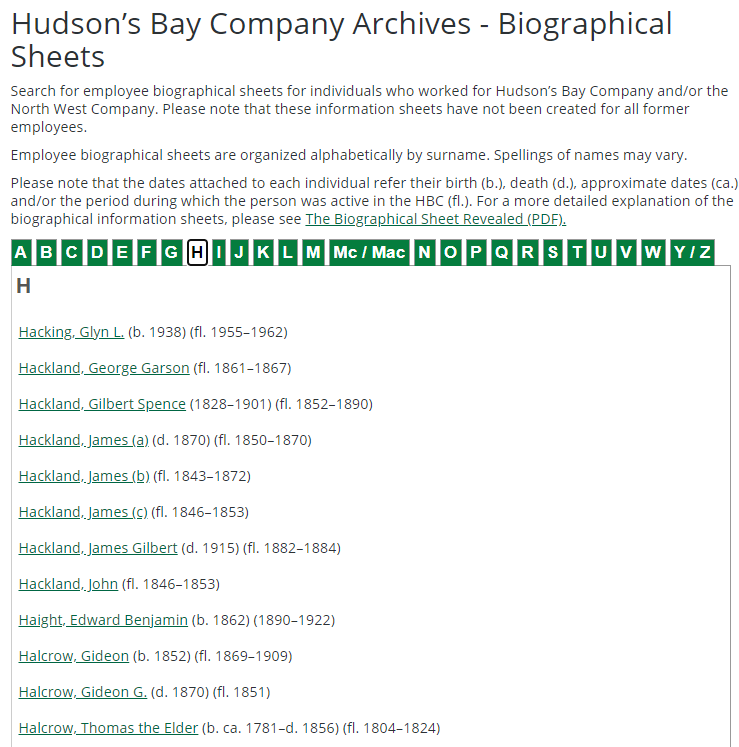 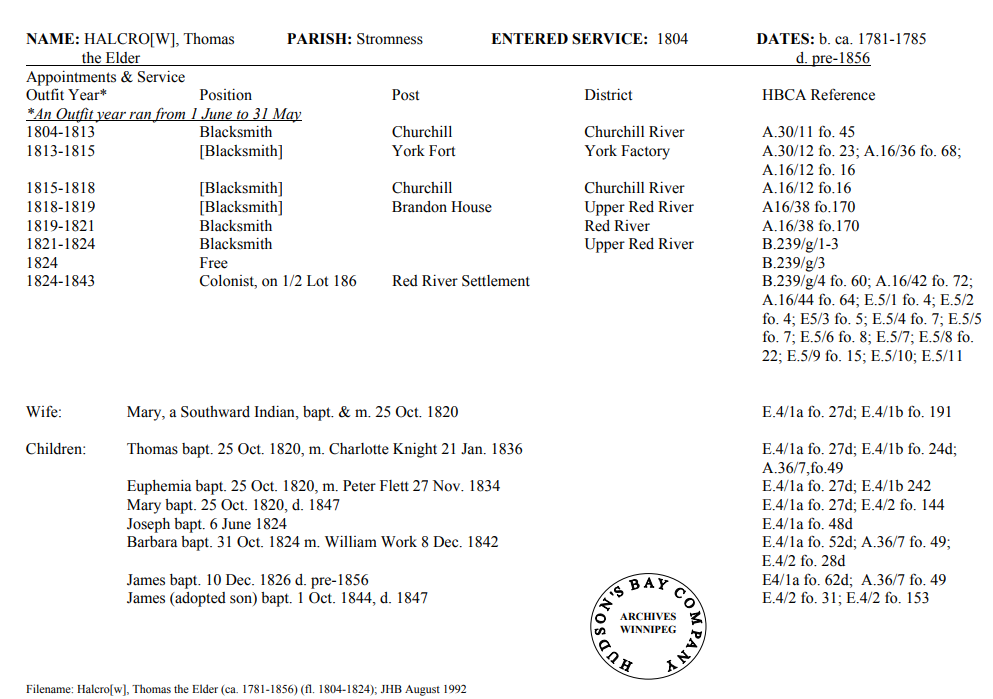 www.mbgenealogy.com/
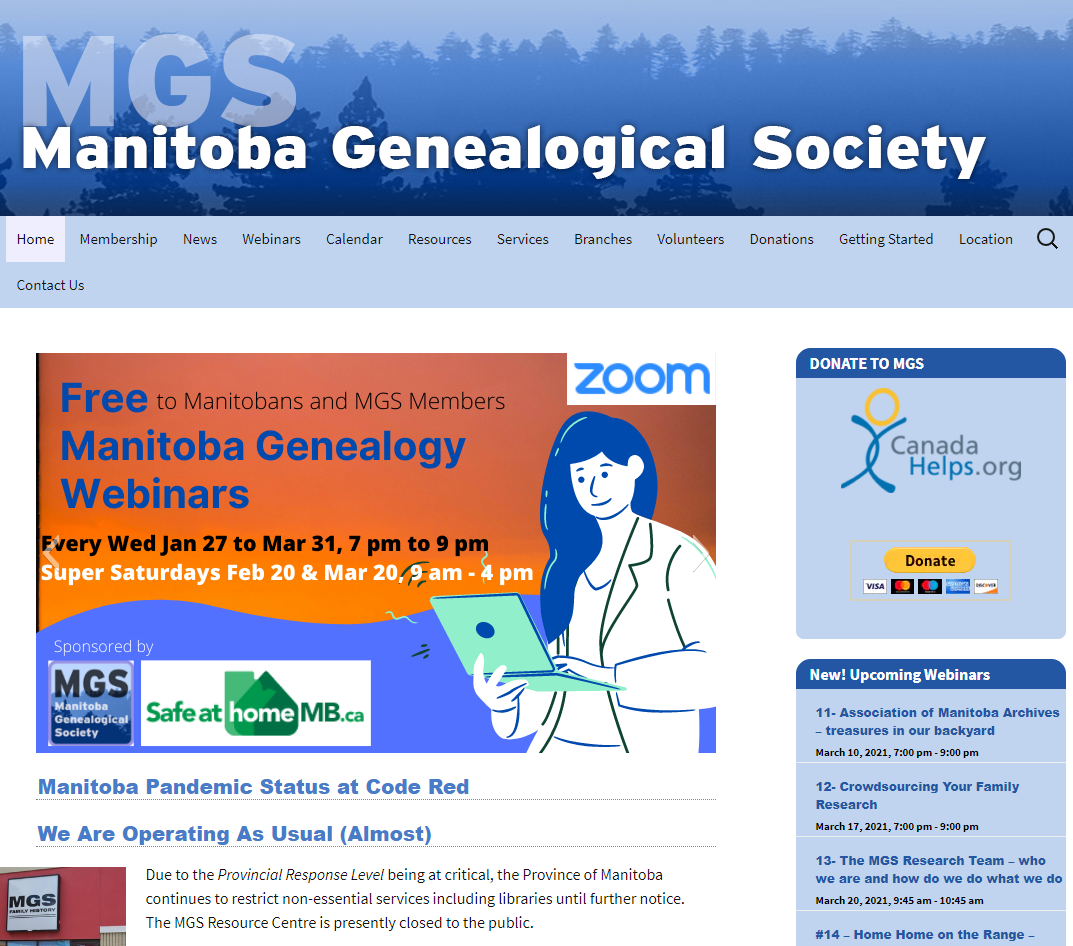 Manitoba Genealogical Societywww.mbgenealogy.com/
Cemetery Indexes
Newspaper Indexes
Census Indexes, 1827-1911
Census Indexes on line for USA, Canada some UK
www.ancestry.com		
https://familysearch.org/    Free
Church Indexes https://wiki.familysearch.org/en/Manitoba_Church_Records
United Church Records, 515 Portage Ave. Winnipeg Tele: 783.0708
Anglican Church Records, 935 Nesbitt Bay, Winnipeg Tele: 992-4200
Aboriginal Records
Canadian & International Journals
International fiche and CD’s
Seminars & monthly branch meetings
Many more………………….
Henderson’s Directory
Date to early twenty-first century
Up to 1908 included Manitoba and Assiniboine Territories
After 1908 Winnipeg
Some locations include
Legislative Library
Millennium Library
Local Studies Room
Manitoba Genealogical Society Research Centre – St James

Not all sites have a complete set of Directories
LDS Library
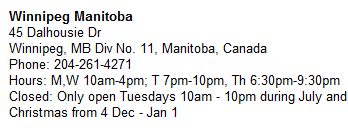 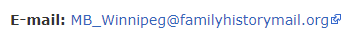 Winter hours:
Mon.  10 am - 4 pm  Wed 10 am - 3 pm 
Tues. and Thurs. 6:30 pm - 9:30 pm
Databases include:
www.ancestry.com		[World wide database]
www.findmypast.co.uk/home[British, Migration]
www.findmypast.ie/			 [Ireland]
www.thegenealogist.co.uk/	  [British]
www.fold3.com/		 [American military]
http://myheritagelibraryedition.com/research 	 					[My Heritage]
East European Genealogy
Contact East European Genealogical Society (Winnipeg) – tele: 989-3292;
Email www.eegsociety.org/Home.aspx
Try the www for the: 
name; 
census; 
area in North America where they lived;
country of origin;
Contact the Genealogical Society for the area where your ancestors lived.
East European Genealogical Societywww.eegsociety.org/Home.aspx
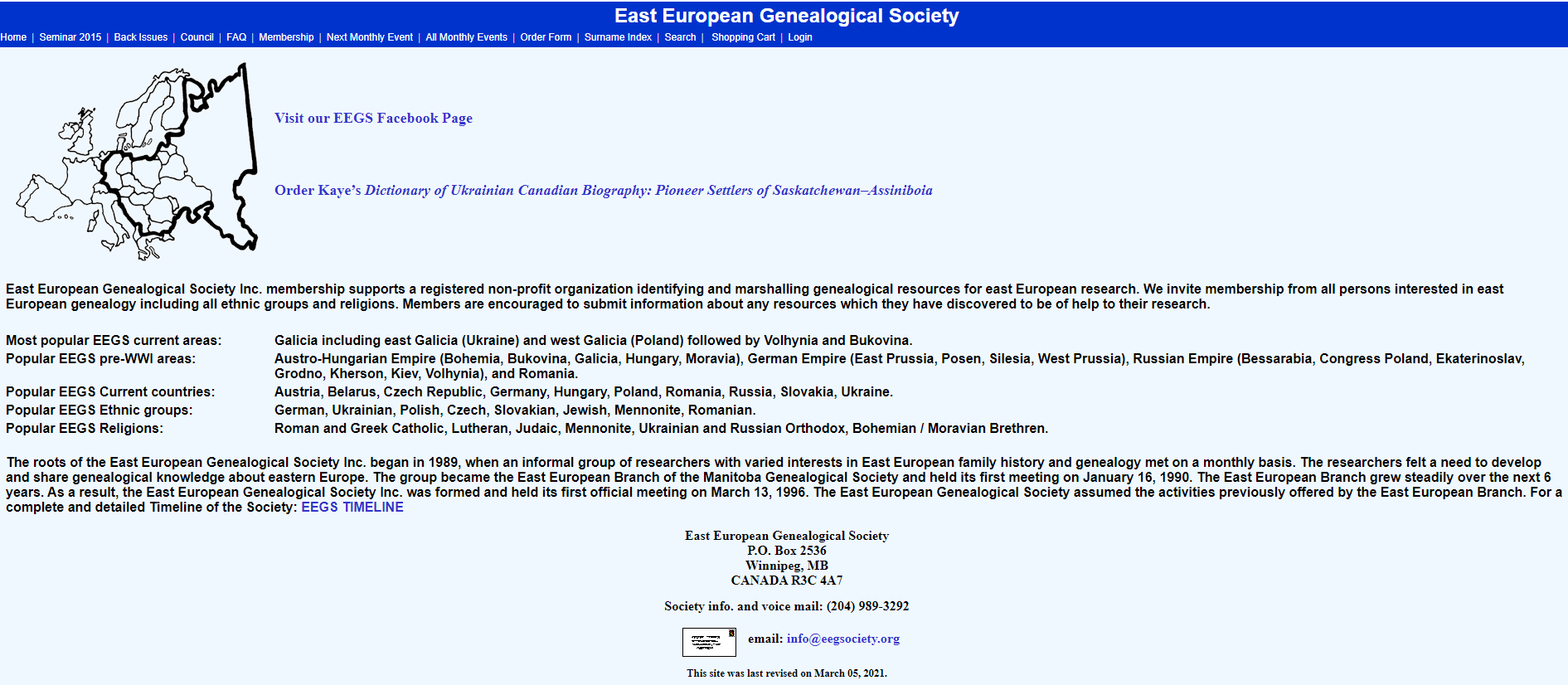 Manitoba Research done by Shirley Kulchyski
Department of Families holds Old Age Security records for Manitoba. Anyone wishing to request these records should fill out an application www.gov.mb.ca/fippa/pdfs/fippa_appform.pdf and send it to my attention either by mail, or via fax at:
Sharon Field
Access and Privacy Coordinator
Department of Families
Winnipeg MB R3C 4V4
Fax: 204-945-2156
Tele: 204-945-2013

Also try Library and Archives Canada
www.bac-lac.gc.ca/eng/Pages/home.aspx
	Tele: 1-613-996-5115 or 1-866-578-7777
Fax: 1-613-995-6274
www.geneteka.genealodzy.pl/index.php?lang=eng
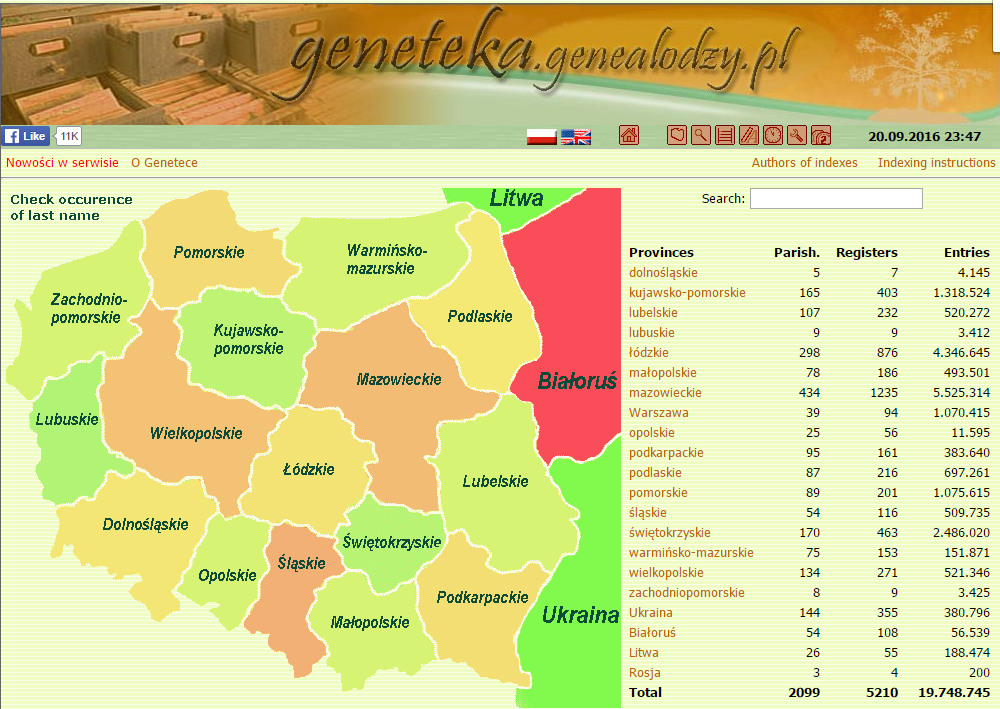 Winnipeg Public Library
On line catalogue
Instructional Programs with Speakers
www.ancestry.com
All Winnipeg Libraries
Reference sources “How to…..”
Current Educational Programs
Historical & Geographical materials
References on Surnames
References on Illness 
Link to Internet
Instructional Seminars
Many more……….
http://wpl.winnipeg.ca/library/
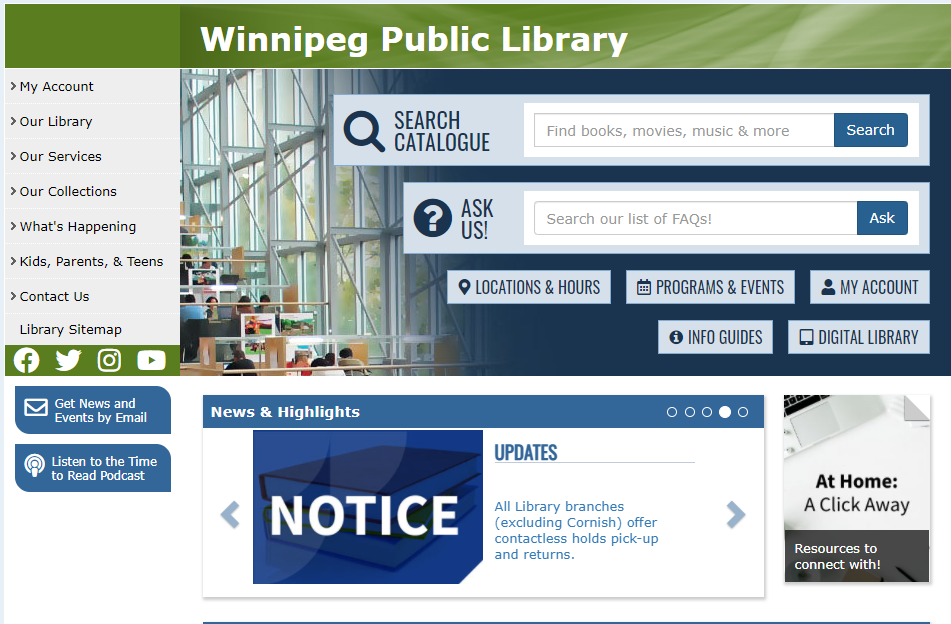 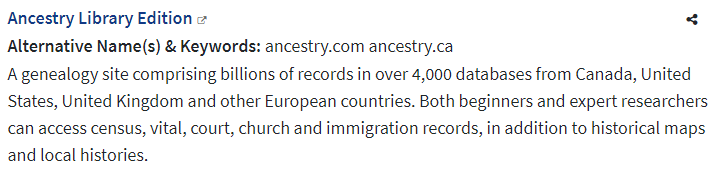 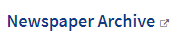 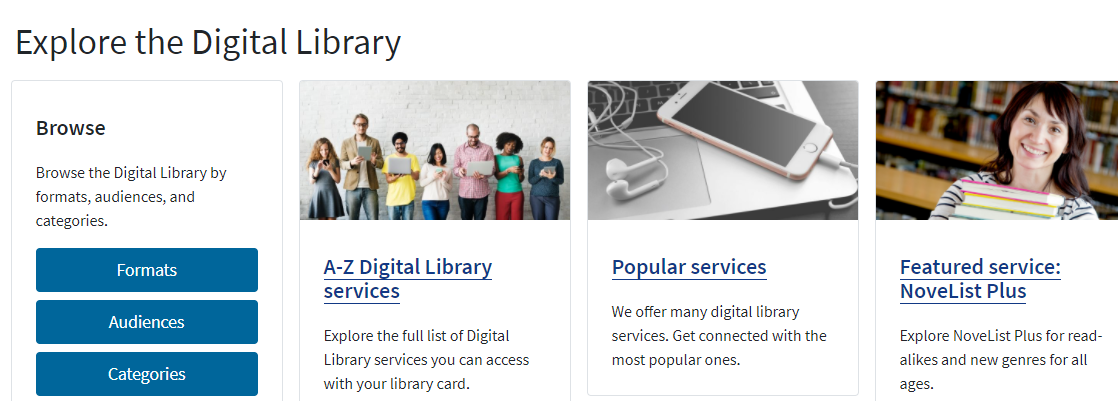 www.ancestry.com
Available at:
All Winnipeg Libraries
Manitoba Genealogical Society
Centre du Patrimoine-Provencher
LDS Library, Dalhousie Drive

Free: once in a lifetime14 day trial
www.ancestry.ca/Select Search
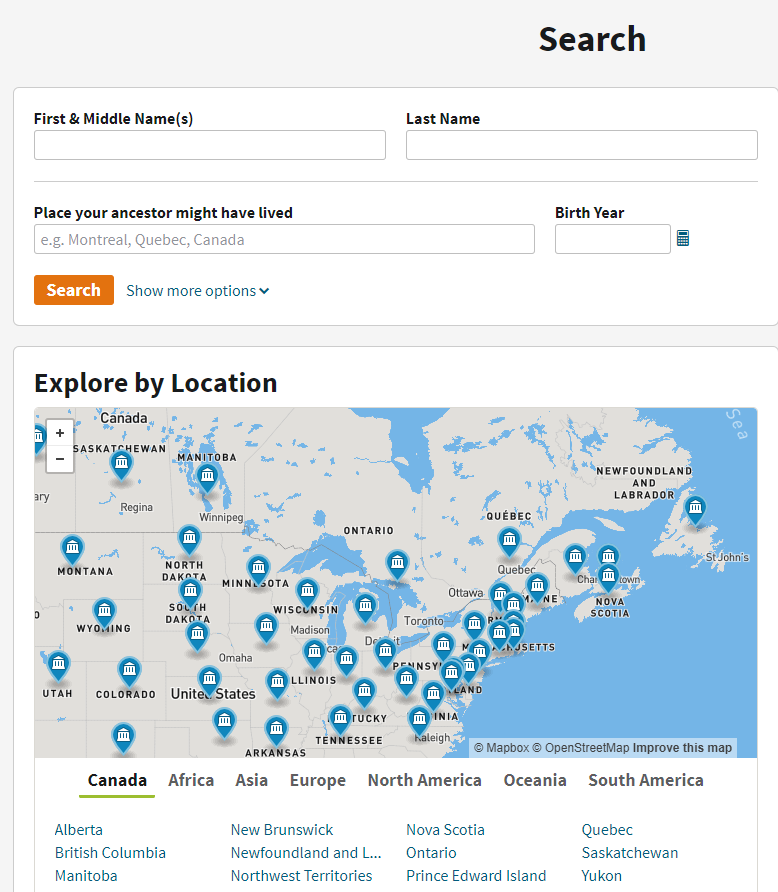 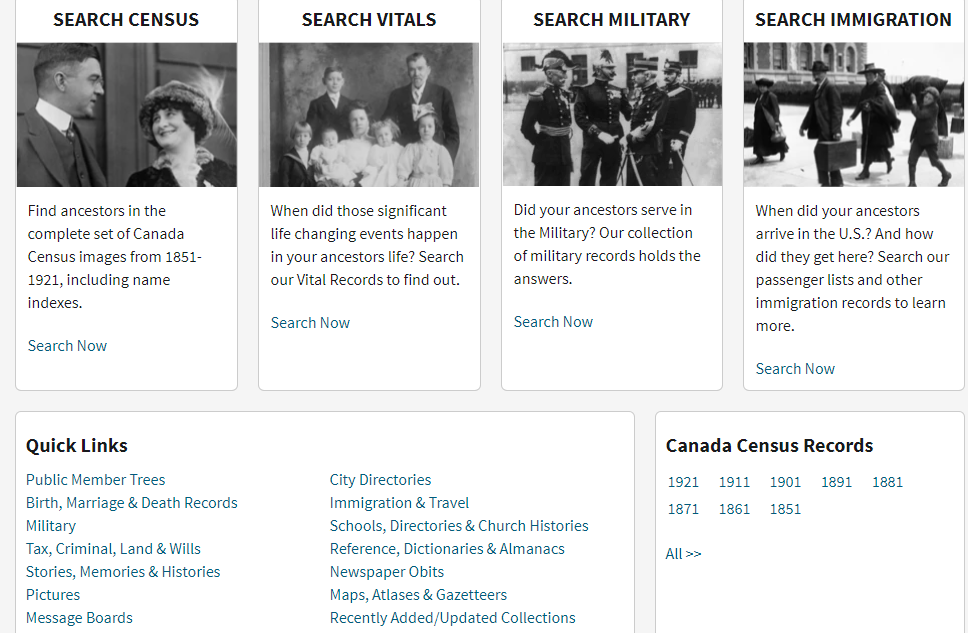 Ancestry – Public Member Trees
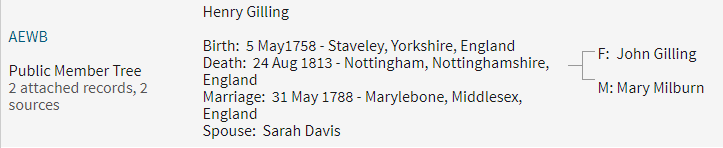 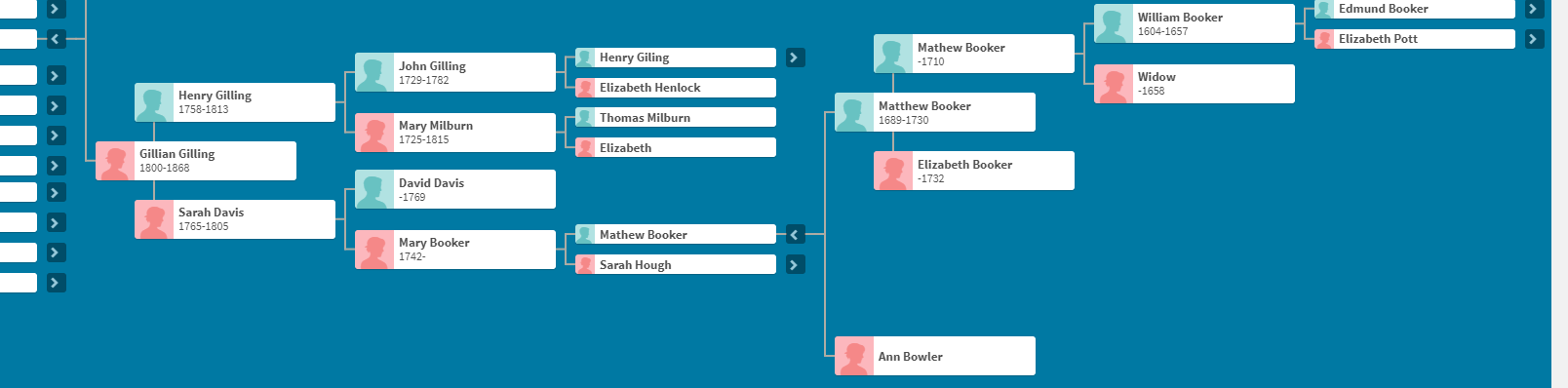 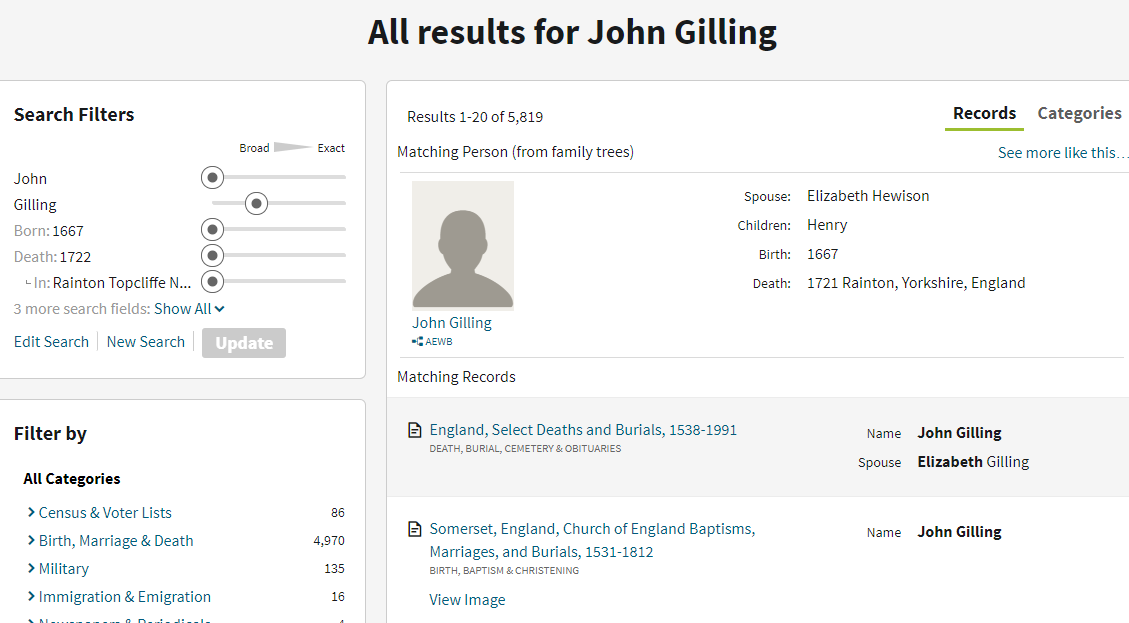 Select Ontario, EnterSee More About Ontario, Enter
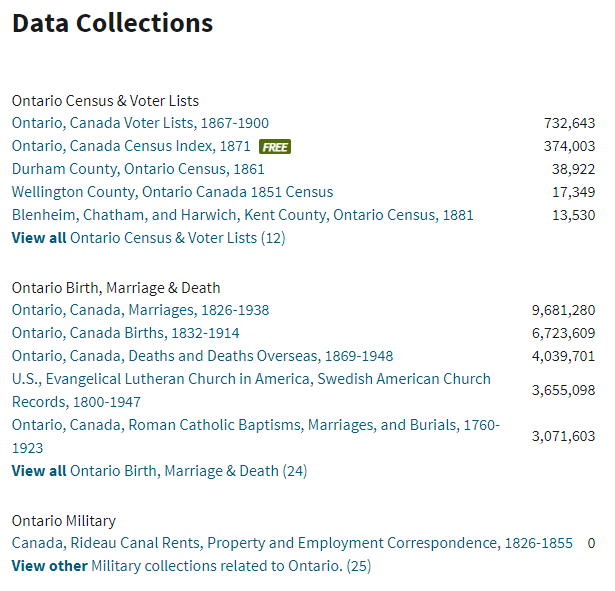 Go to Search,Select Europe, England, Gloucestershire
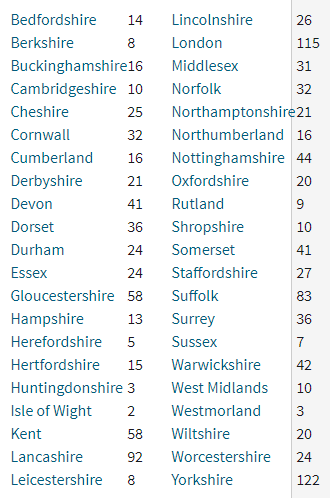 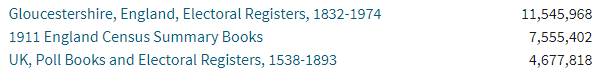 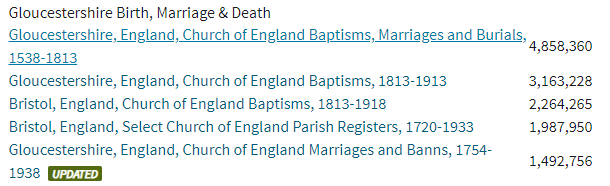 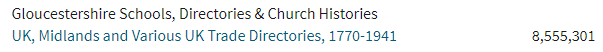 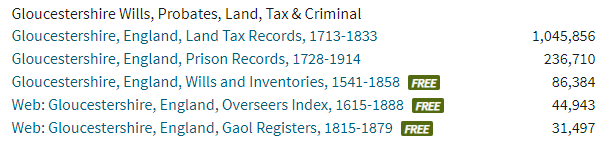 Birth Marriage Death BMDs – Free IndexEngland & Wales from 1837www.freebmd.org.uk/
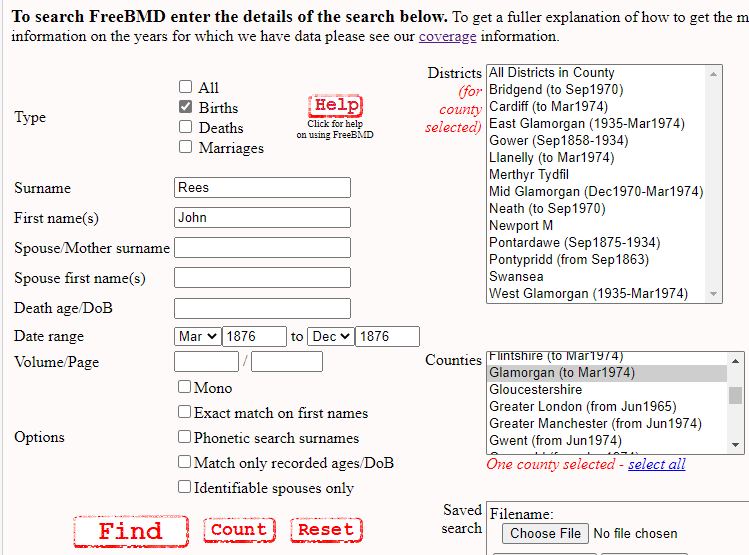 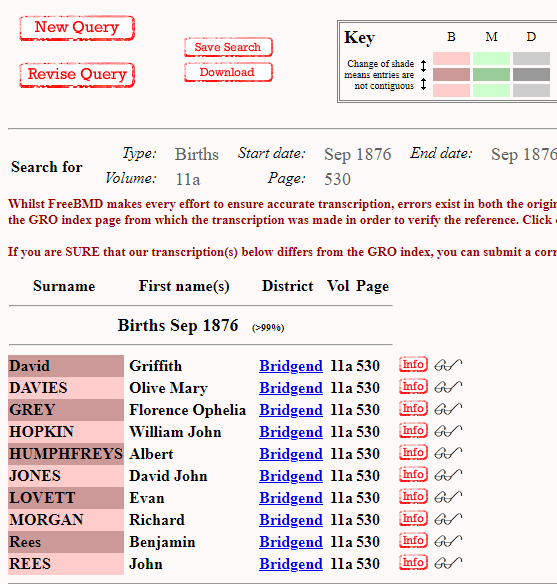 Scotland: Birth Marriage Death Census Wills from 1553 – Pay per viewwww.scotlandspeople.gov.uk/
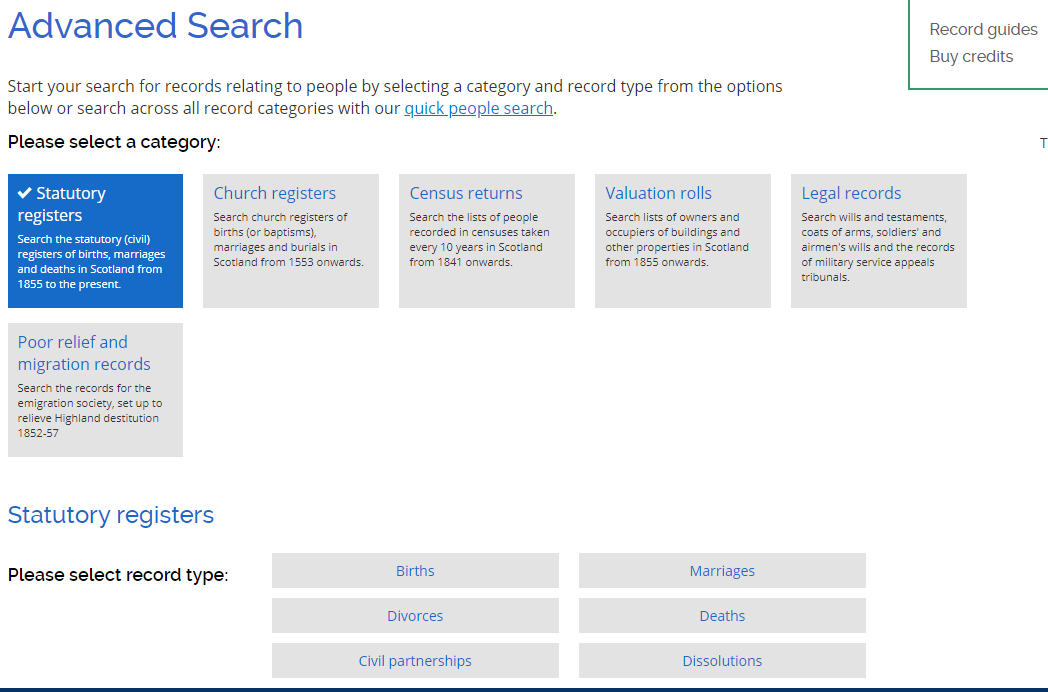 National Archives DublinGenealogy (nationalarchives.ie)
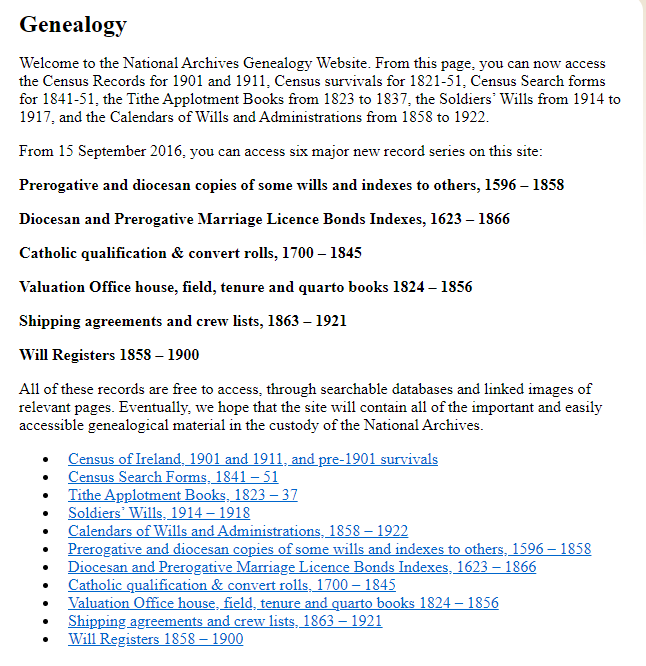 Public Record Office Northern Ireland Family and local history records | nidirect
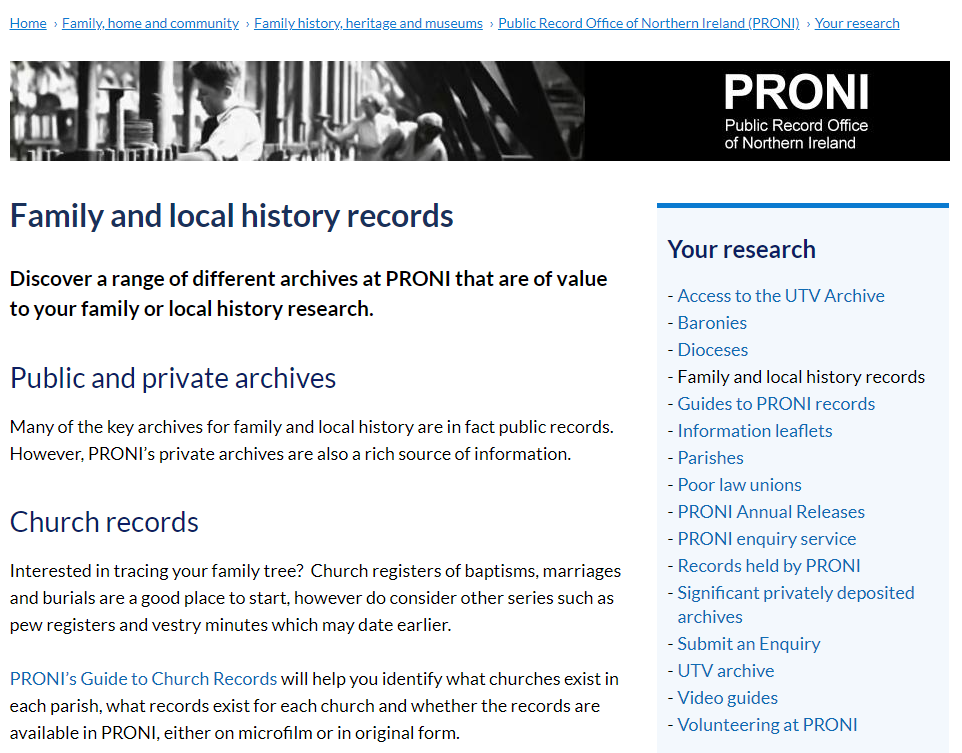 www.findmypast.co.uk/
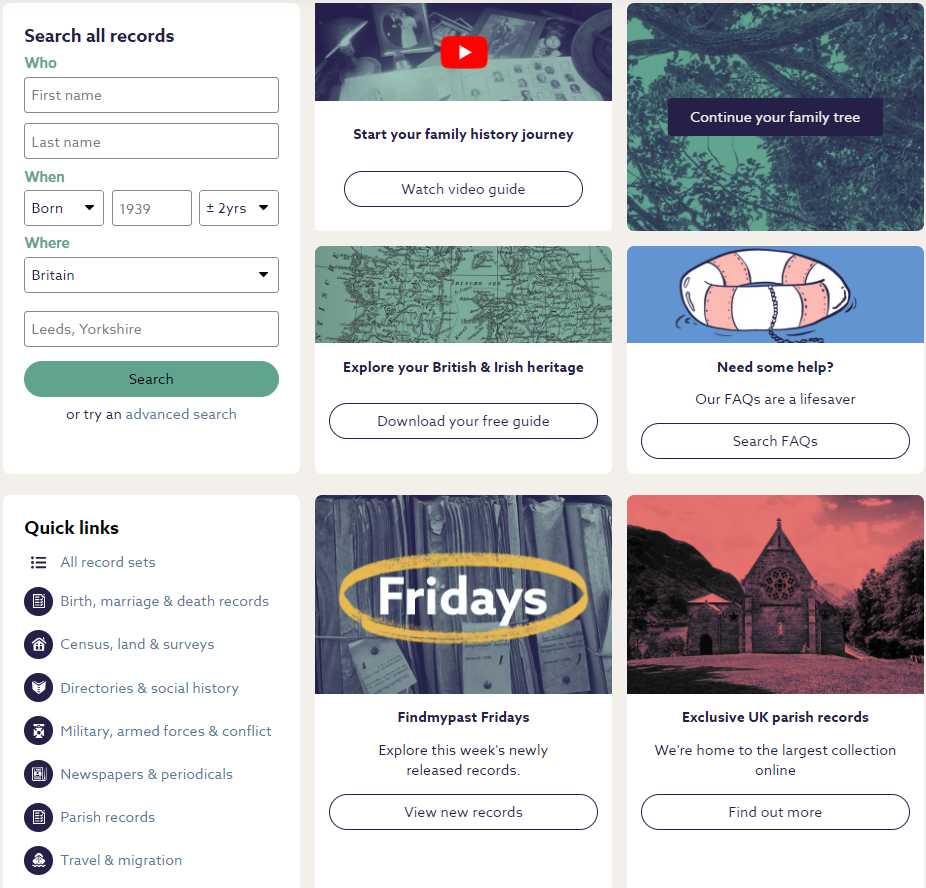 Newspapers
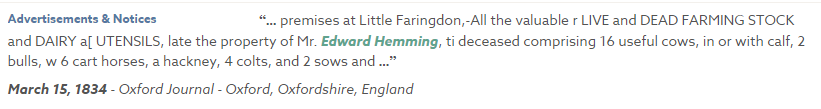 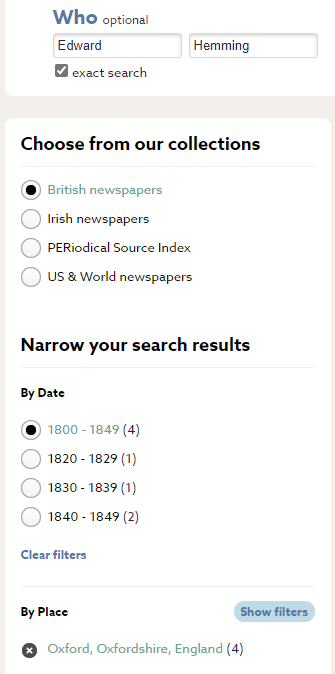 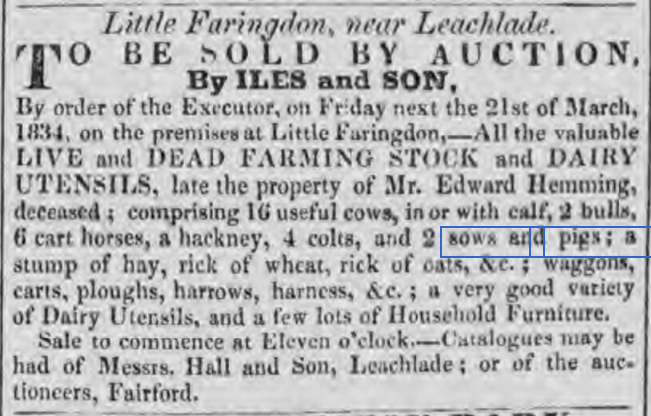 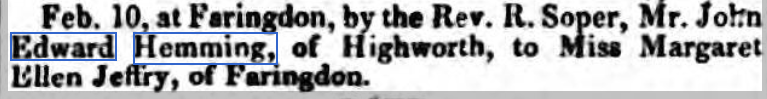 Free Reg  BMDs from Church Recordswww.freereg.org.uk
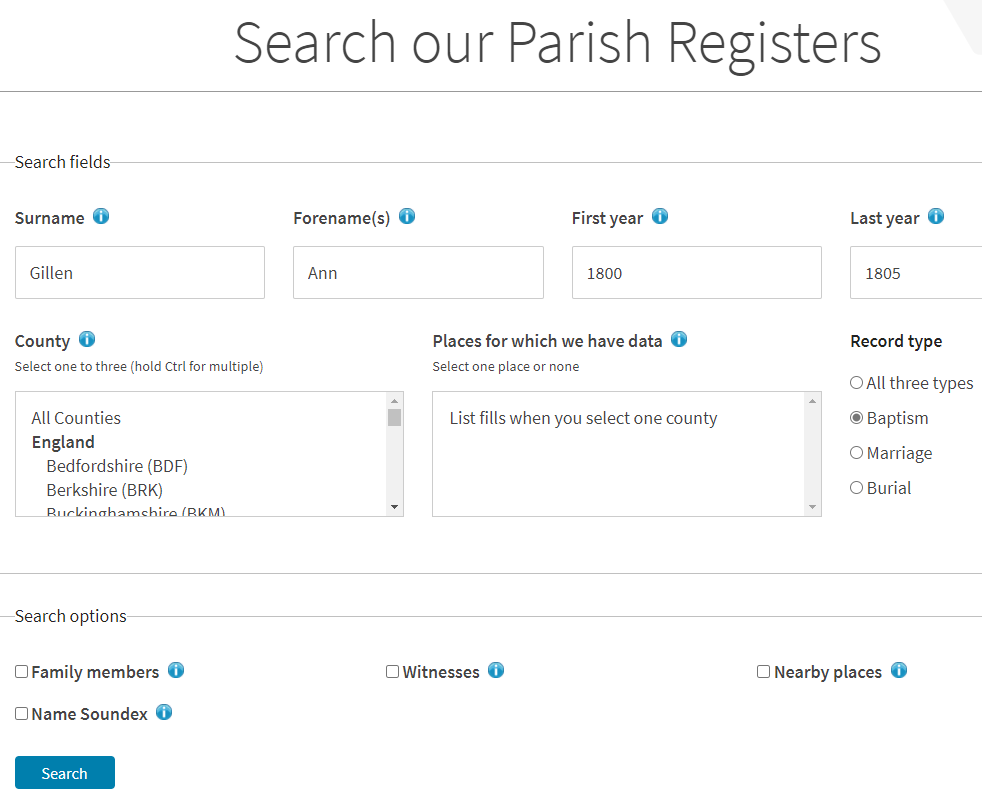 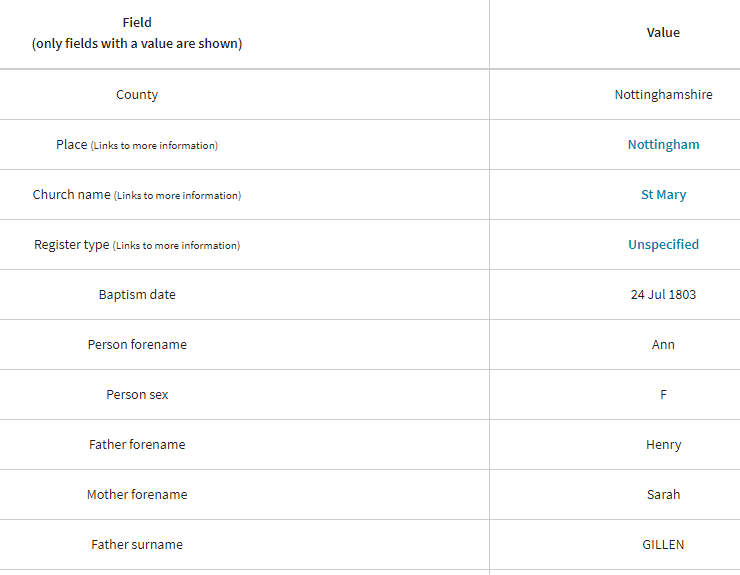 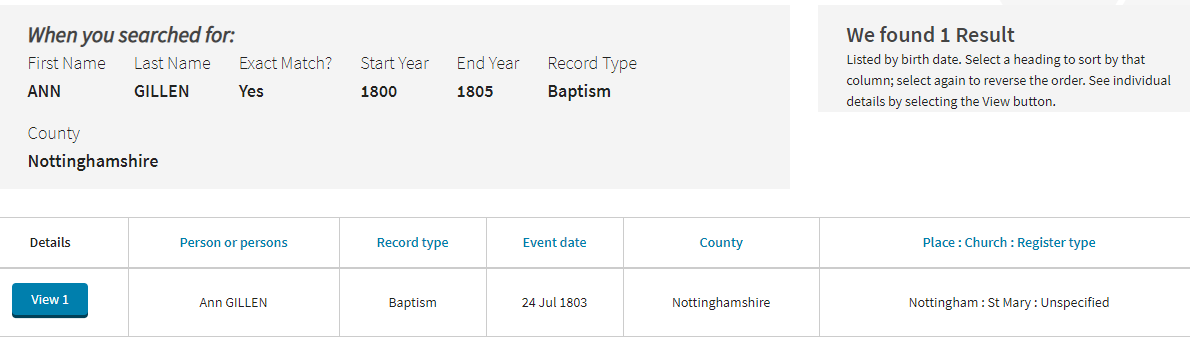 www.dustydocs.com
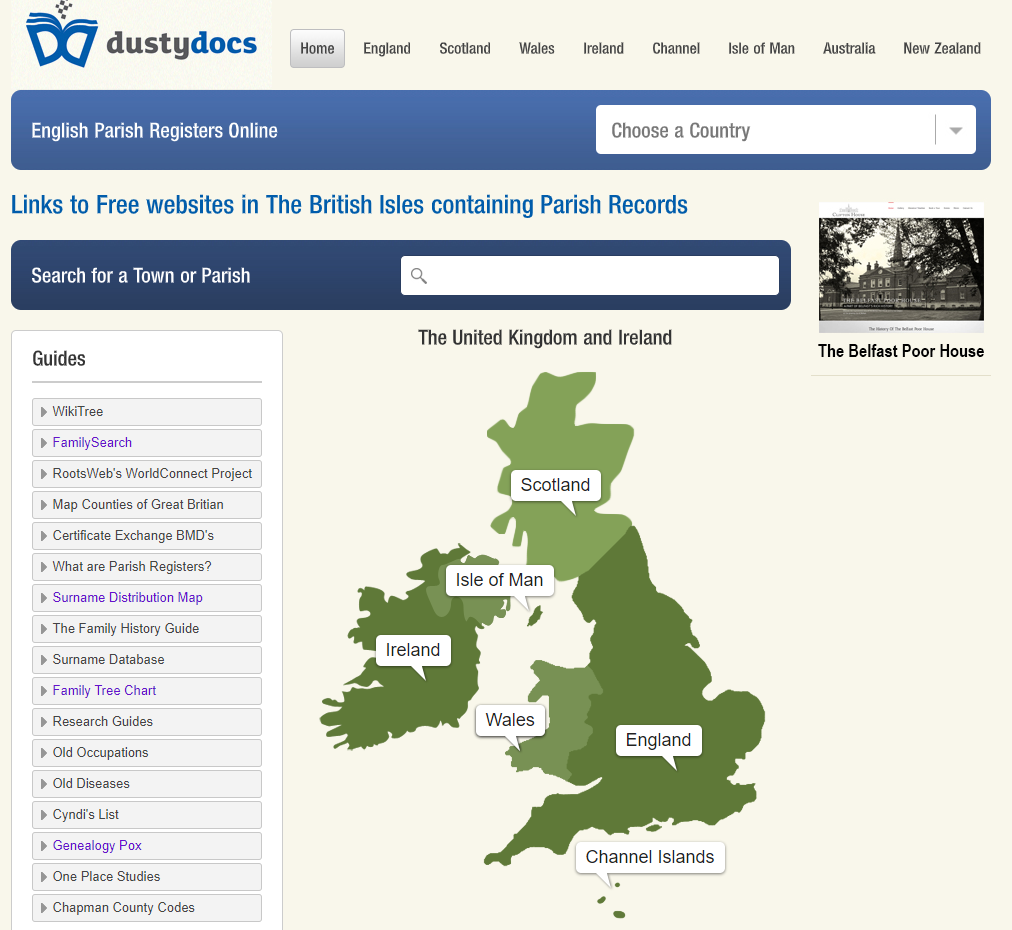 www.genuki.org.uk/
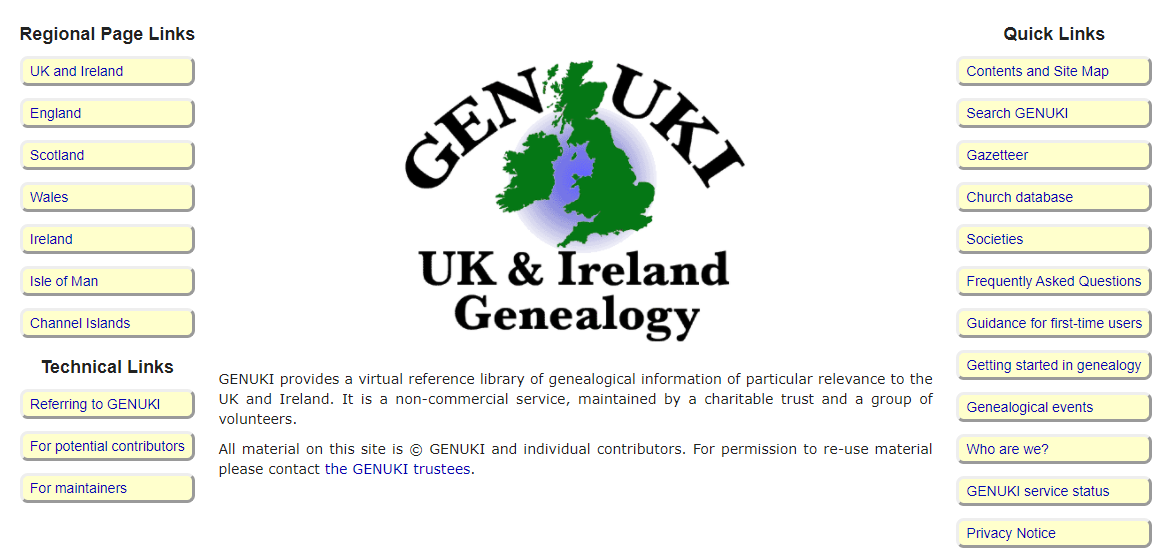 Maps
Location of cities, towns, addresses
Major roads between towns and villages
Location of farms, manors or property
Estate maps indicates local tenants
Tithe maps show the amount owed to the parish incumbent
Political boundaries, parish boundaries
West Prussia 1882 | FEEFHS
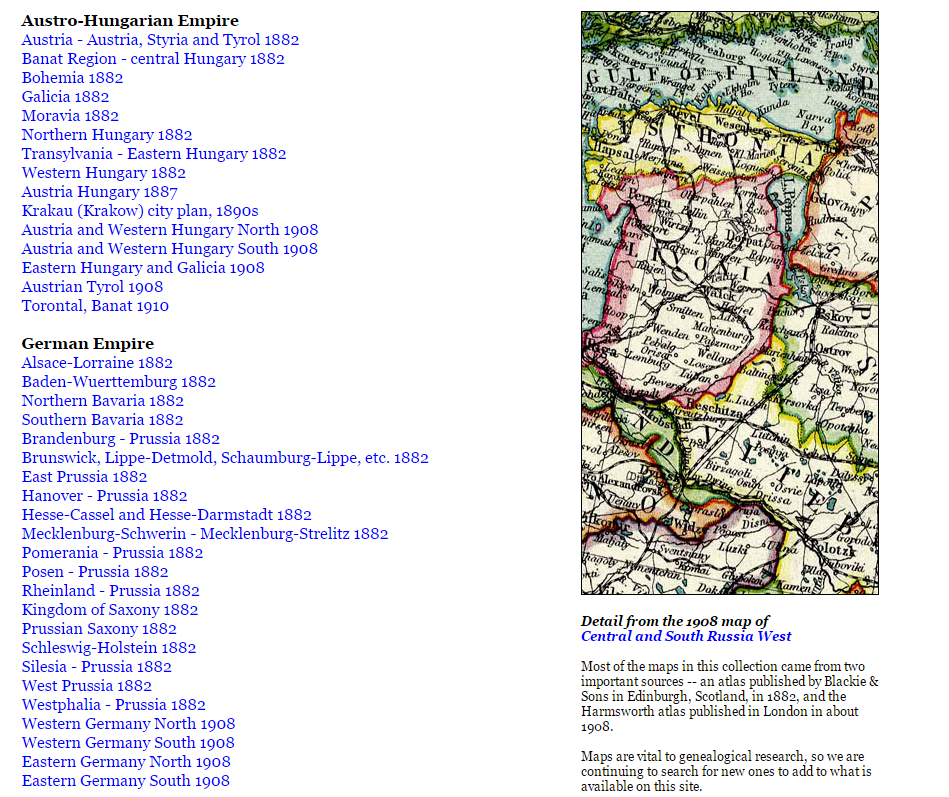 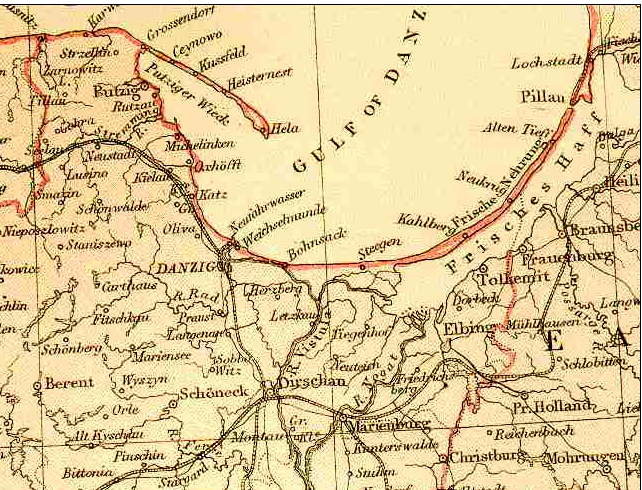 http://maps.google.ca/
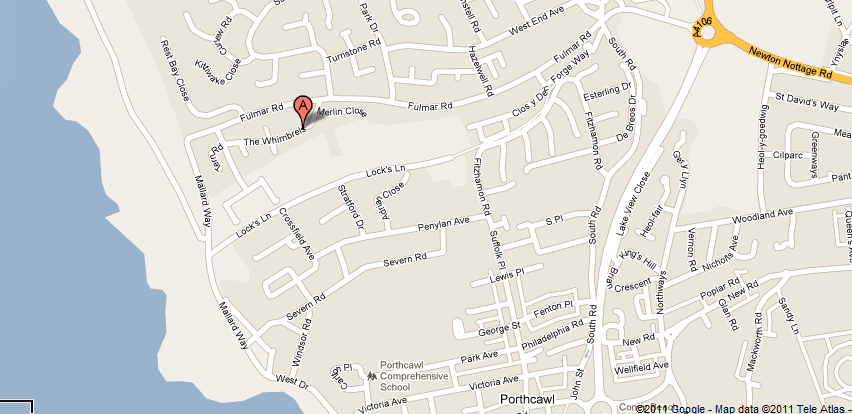 Old Mapswww.old-maps.co.uk/#/
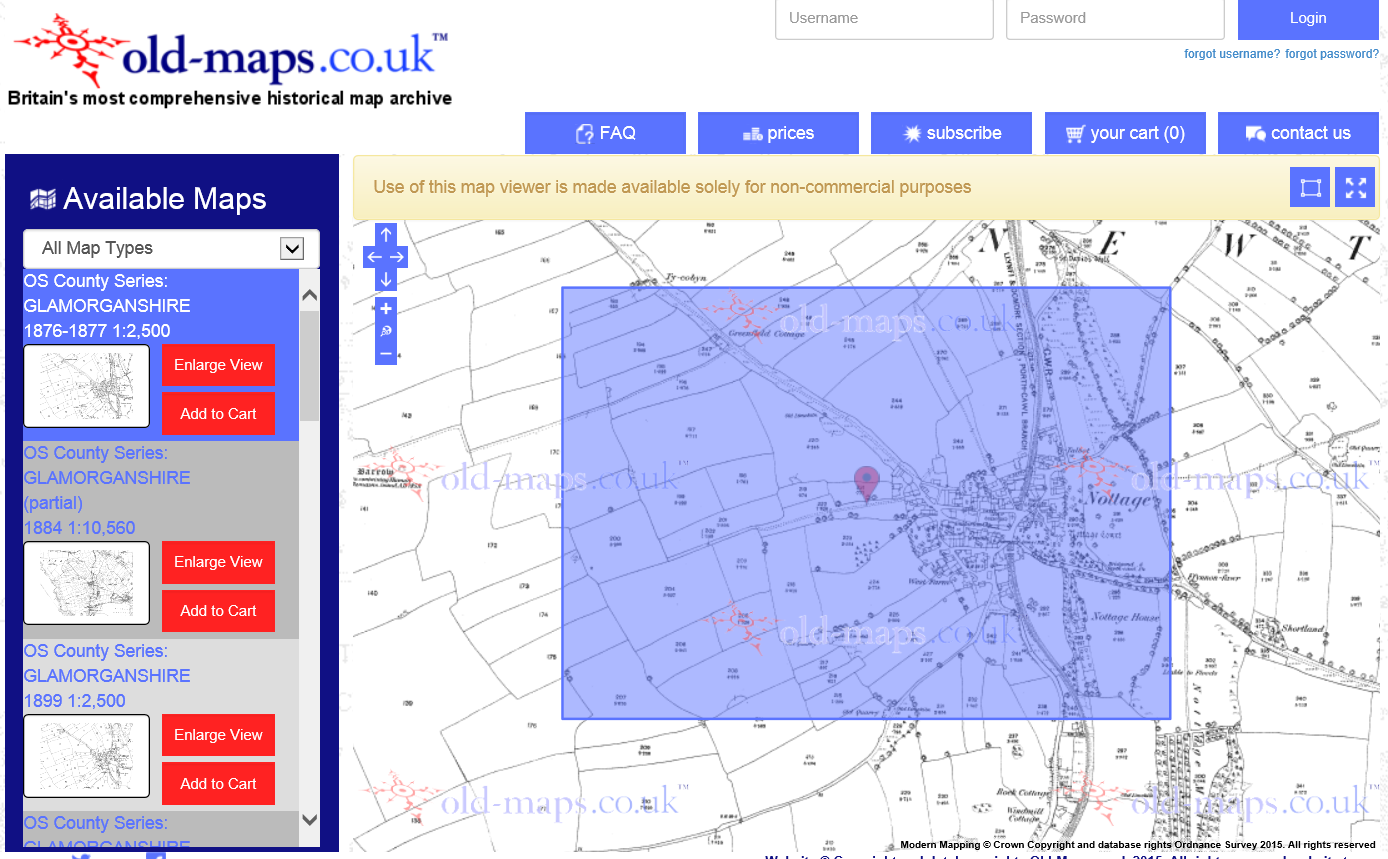 Parish Mapswww.genuki.org.uk/sites/default/files/media/colin_hinson/YKS/YRY/Maps/NRYparishes.png
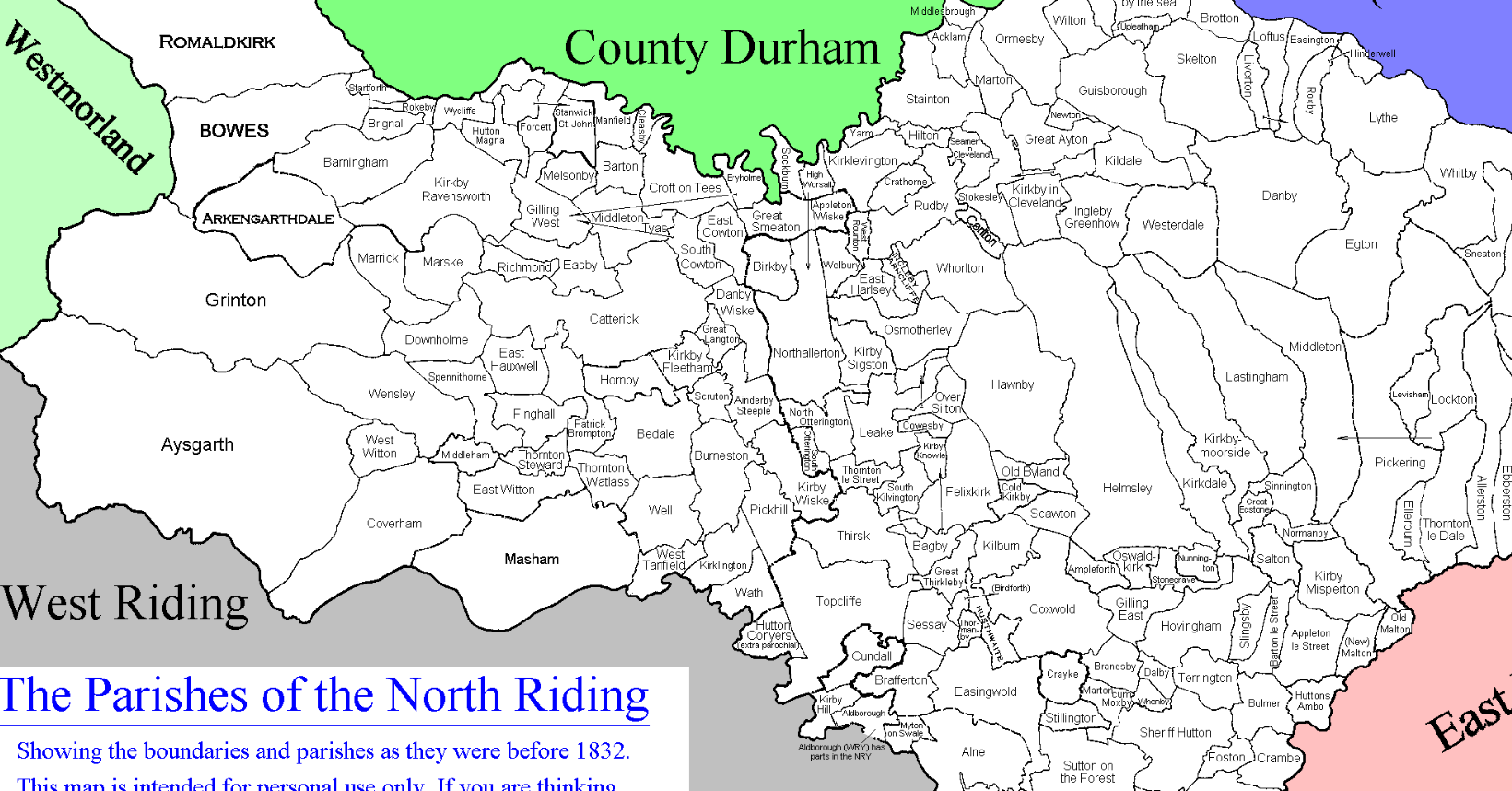 Estate Map
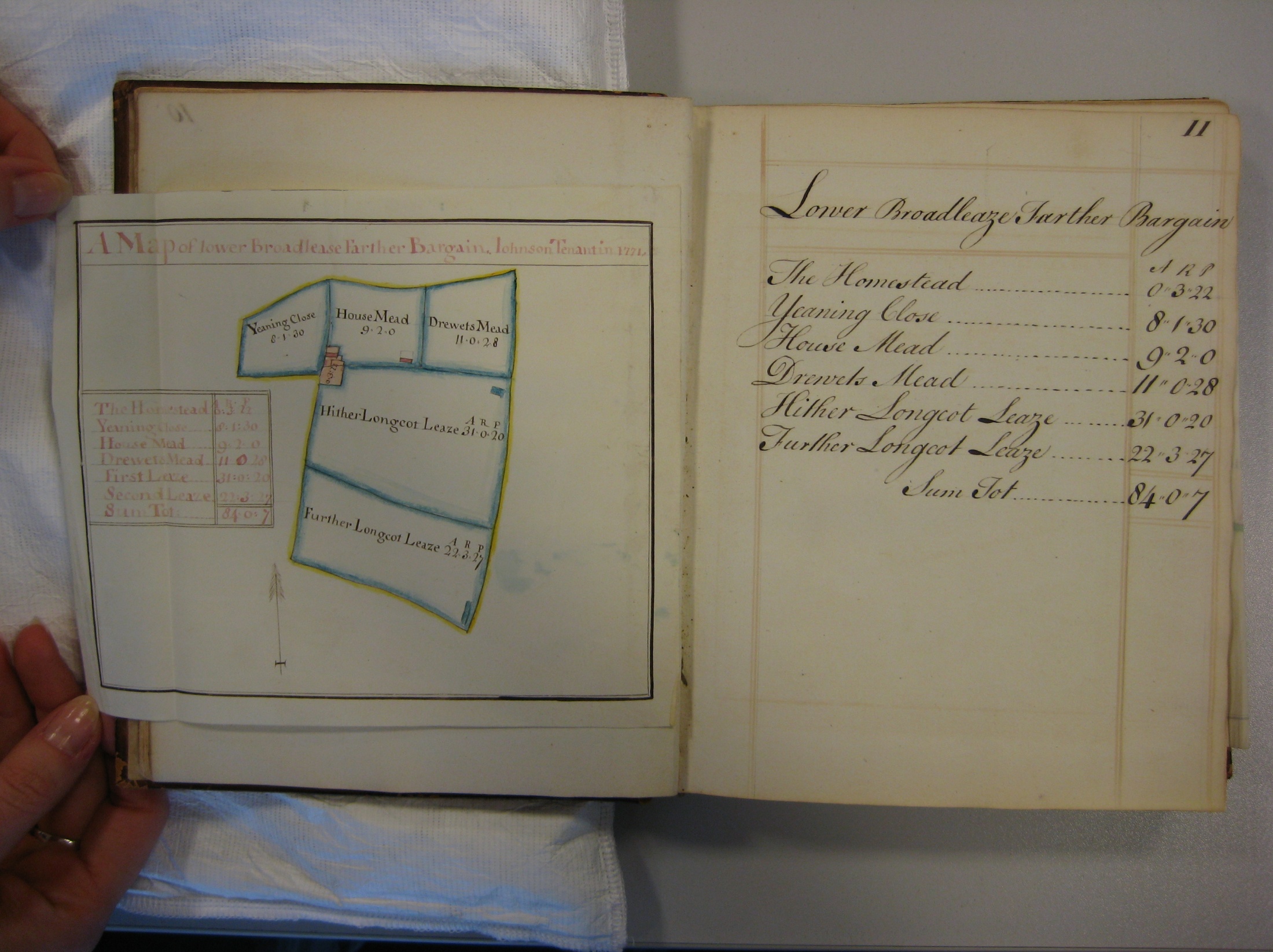 BRO DEC E 13
What happened if you were sick?
No antibiotics - infectious diseases were the killers
Mothers died of childbed fever
No ASA, no Tylenol
Herbal remedies and metallic salts were common
Children were given Opium to make them sleep
Approaches to Therapy
Physical/Clinical
Blood Letting & Cupping
Restraint
Amputation

Chemical
Remove & Eliminate Cause
Symptomatic Treatment
Laudanum
Tincture of opium [solution of opium in alcohol]
Major pain reducing drug of the nineteenth century
Used to treat cough and diarrhoea
Opium Poppy – Papaver somniferum
Digoxin
Reported use of foxglove to treat dropsy (1785)
Digoxin & other heart medications isolated in 19th century
Digoxin used today as a heart strengthening drug
Foxglove - Digitalis purpurea
Contains active ingredient Digoxin
Strengthens heart beat
Puerperal Fever
Infection during childbirth
Mother could die a few days after delivery
Mother:
more likely to die at a lying in hospital
Less likely to die with a midwife in a rural setting
Family left without mother, father often remarried quickly
Problem partly solved in late 19th century
Old Terminology - Diseases
Quinsy, Tonsilitis, Strep Throat
Phthisis, Consumption, Tuberculosis
Ague – Fever particularly malaria
Clap – Gonorrhea
Devonshire Colic – Lead poisoning
Flux – associated with Dysentery
Screws – Rheumatism
Stone Pox - Acne
Old Terminology - Medications
Epsom Salts [Magnesium sulfate]  acts as a purgative or cathatic used for constipation, rheumatism, arthritis & lumbago
Hutchinson’s Pill [chalk, opium & mercury] used to treat syphilis (toxic)
Aqua vitae [water of life] brandy
Dover’s Powders Sedative, Narcotic, Diaphoretic
Further Information Available at MGS
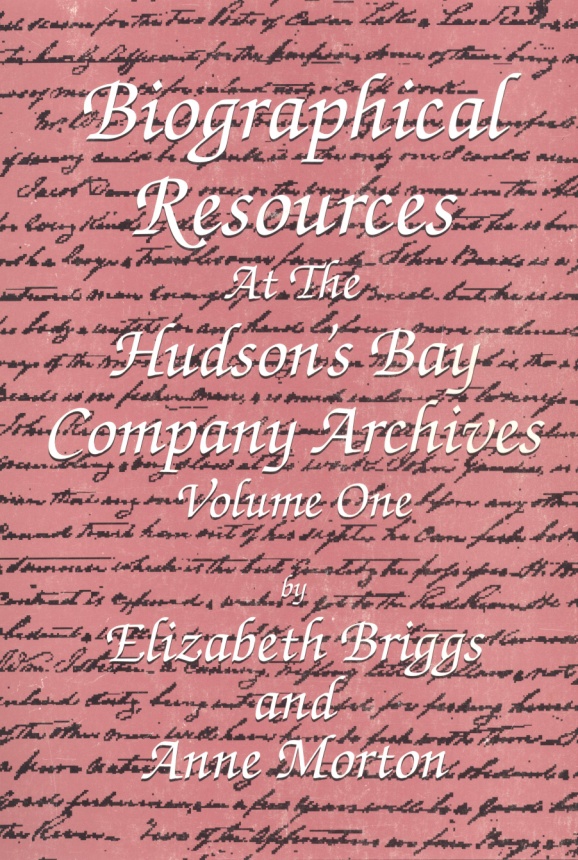 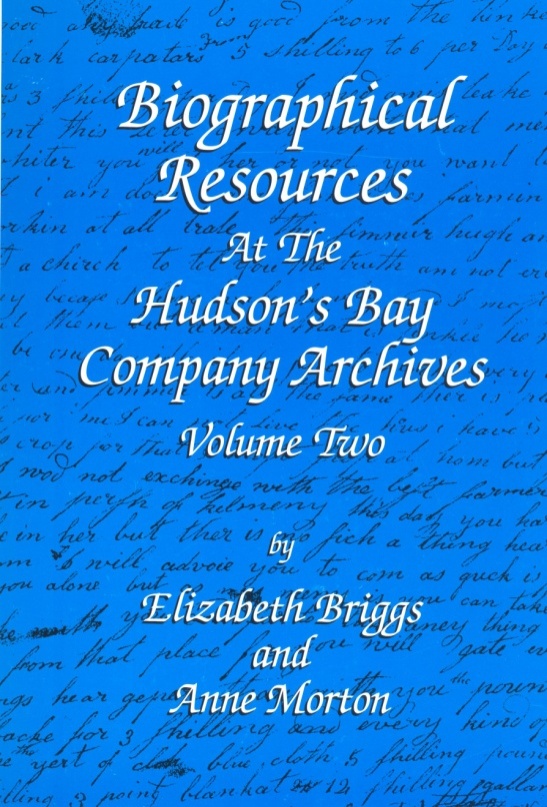